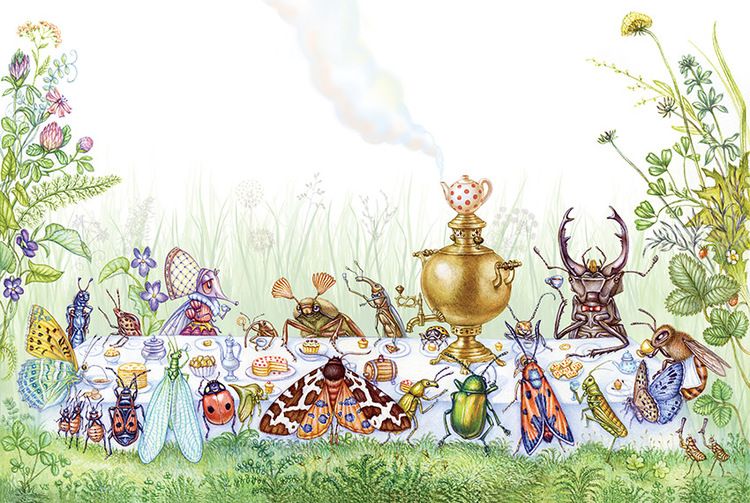 МАОУ «ДМИТРОВСКАЯ ОБЩЕОБРАЗОВАТЕЛЬНАЯ ШКОЛА-ИНТЕРНАТ ДЛЯ ОБУЧАЮЩИХСЯ С ОВЗ»
Литературная гостиная по творчеству  К.И. Чуковского
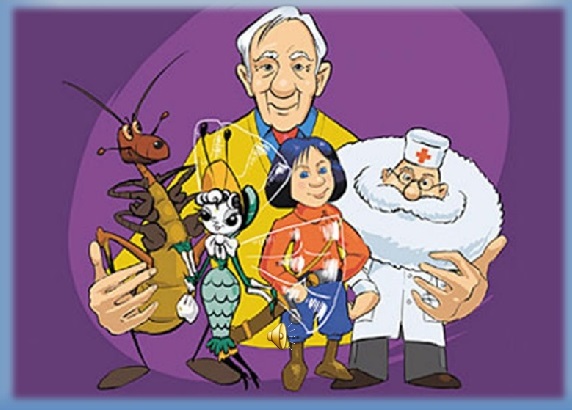 Составили учителя-логопеды:
Абросимова О.А.
Выдрина Е.М.
Зверева-Зарецкая Л.В.
Деулина М.А.
Иванова А.С.
г. Дмитров 2022г.
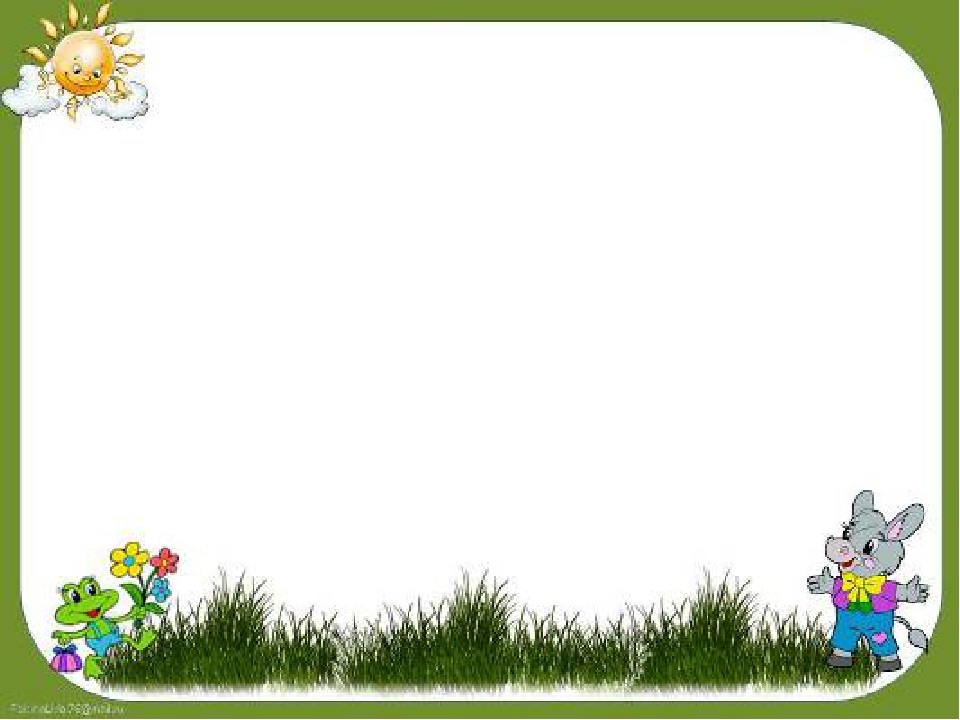 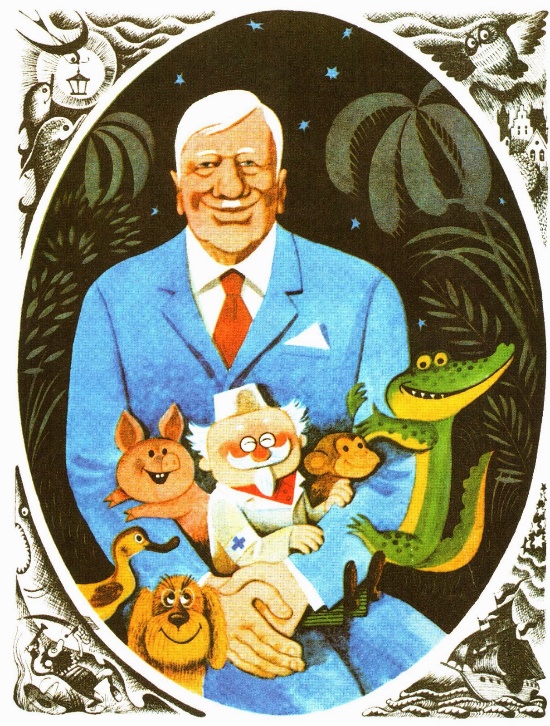 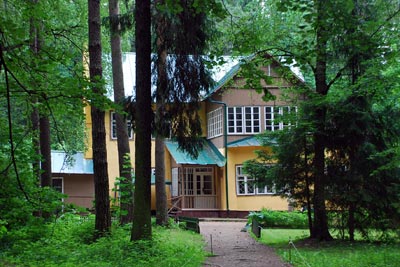 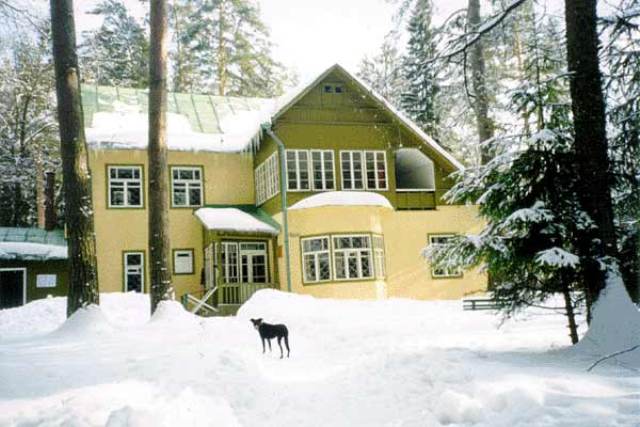 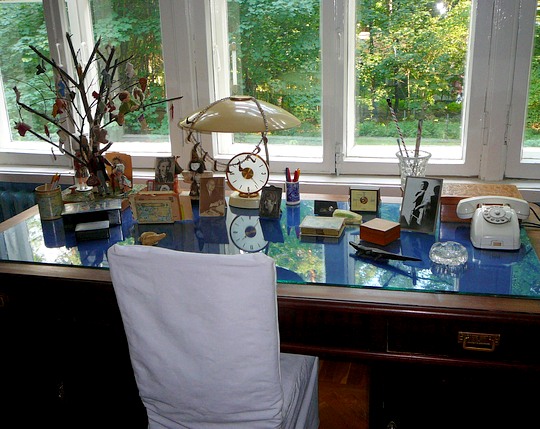 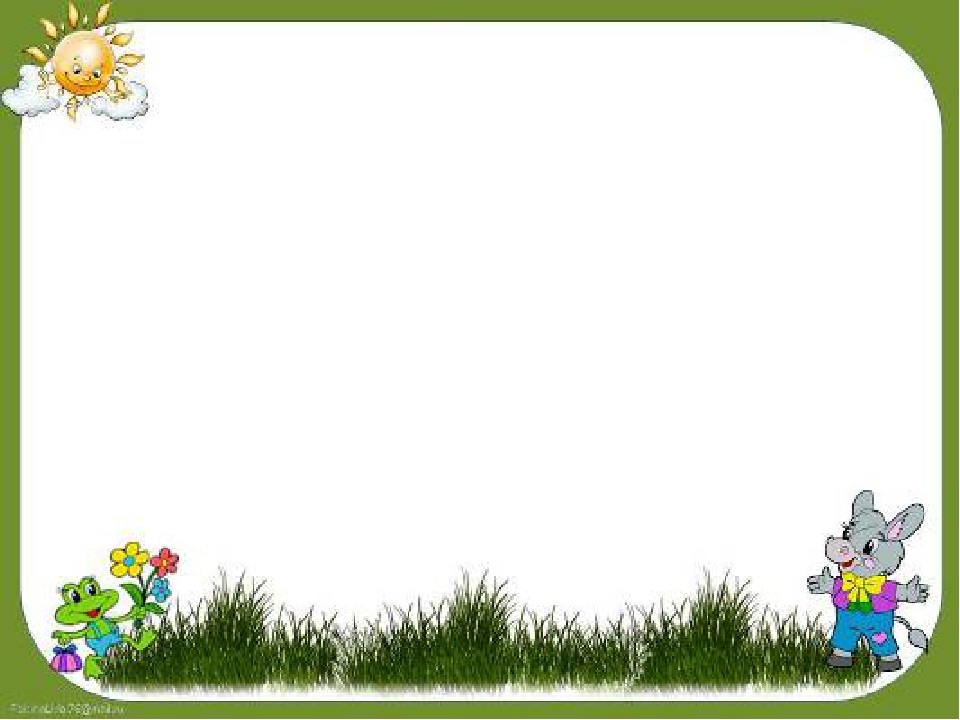 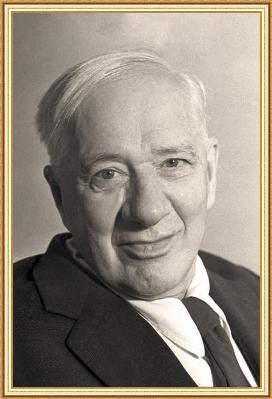 Корней Иванович
Чуковский
1882 - 1969
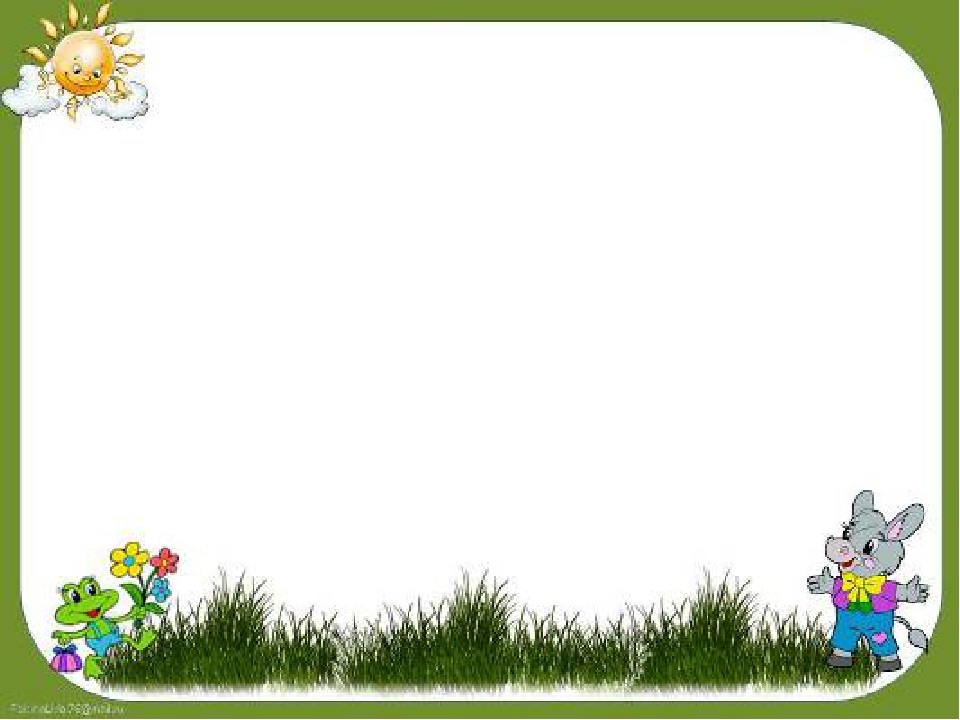 Детство и юность писателя
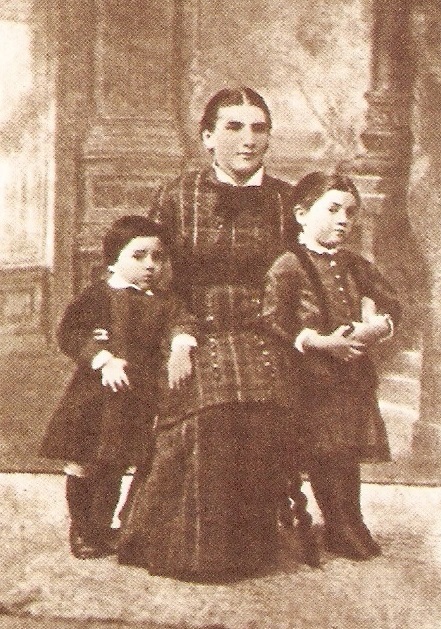 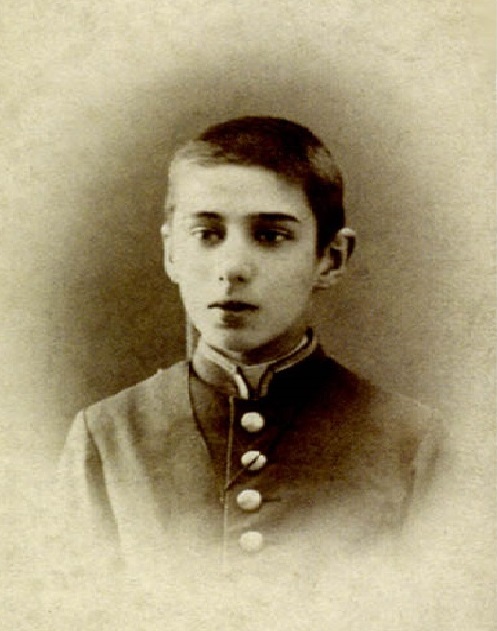 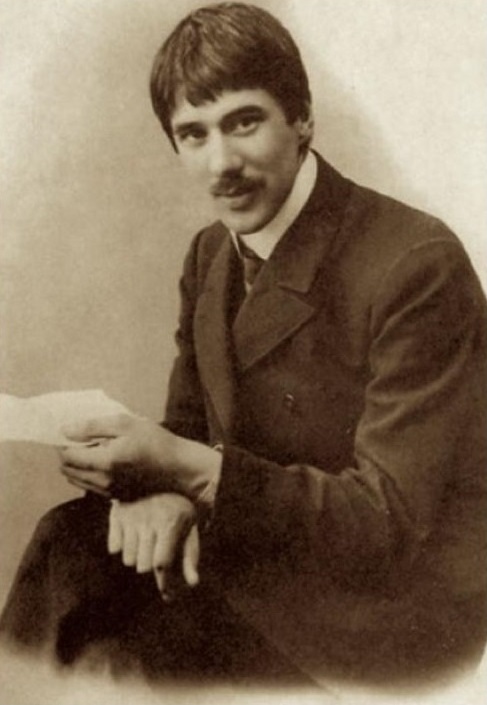 Детство и юность писателя
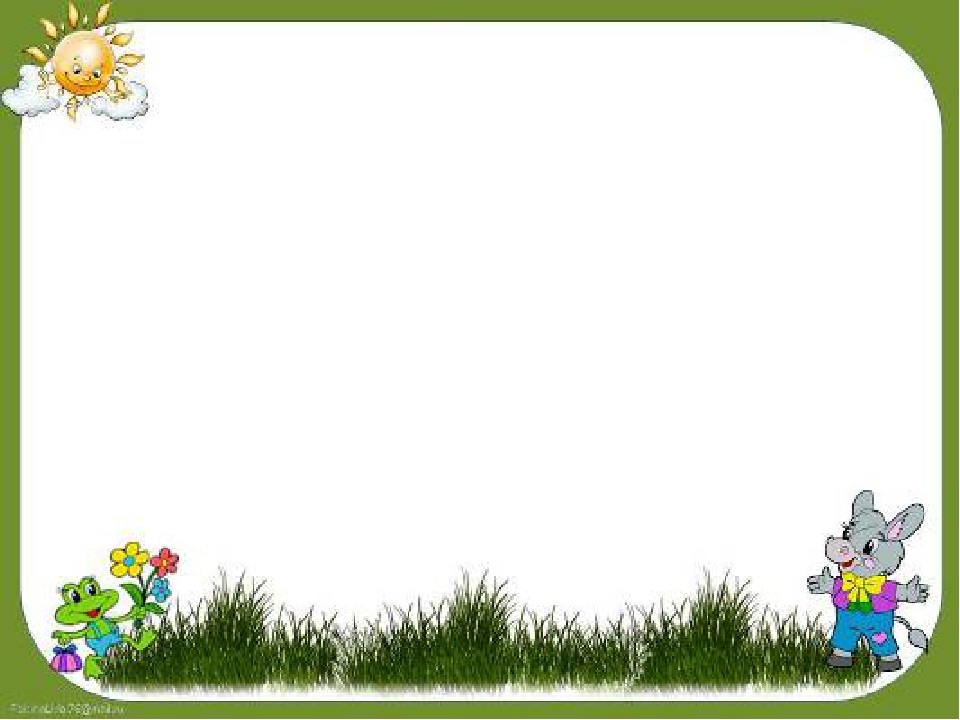 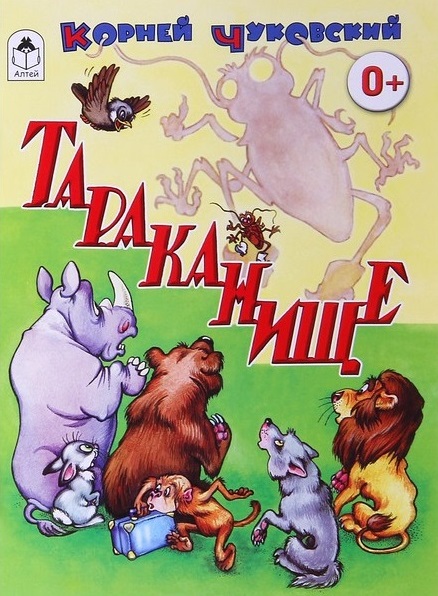 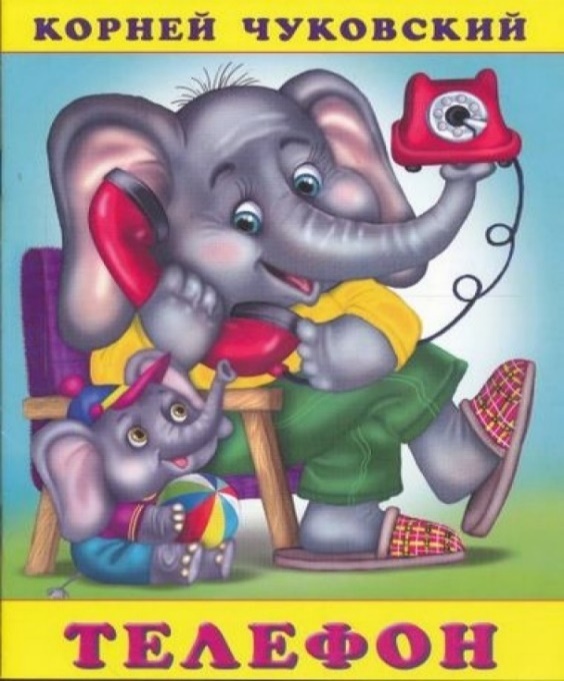 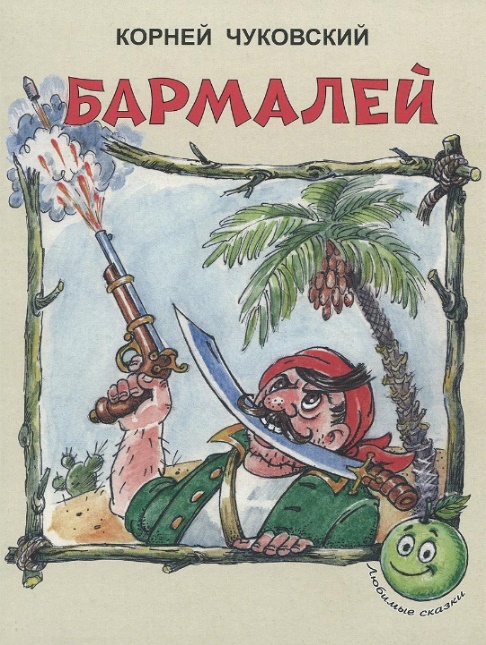 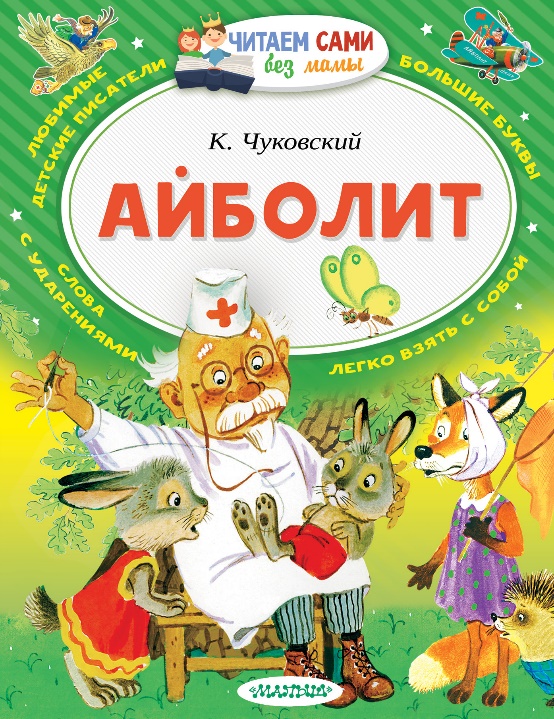 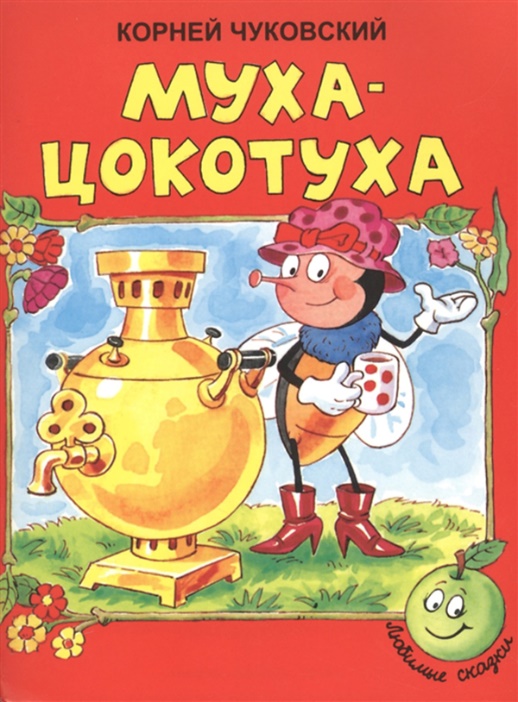 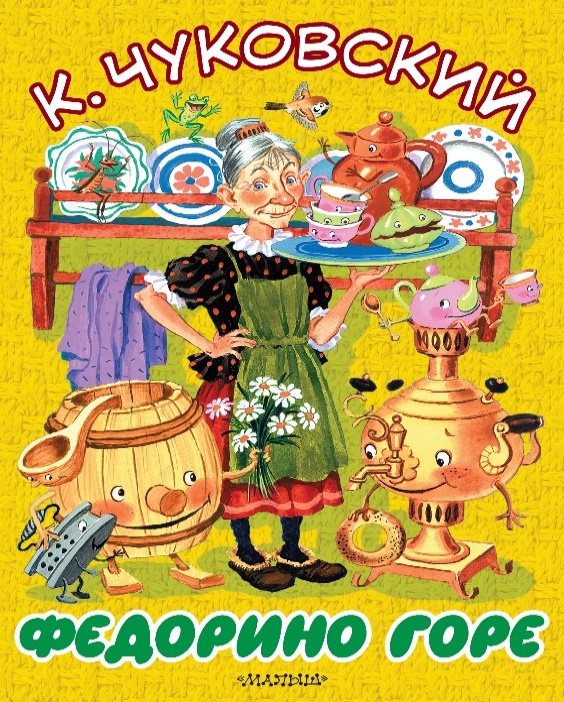 «Вспомни сказку»
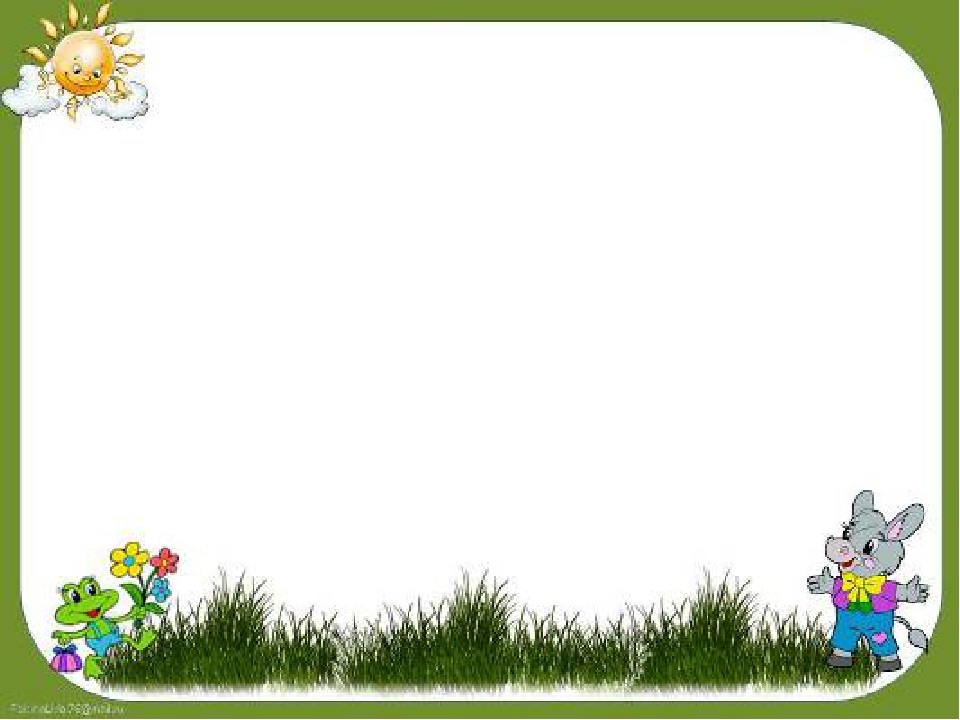 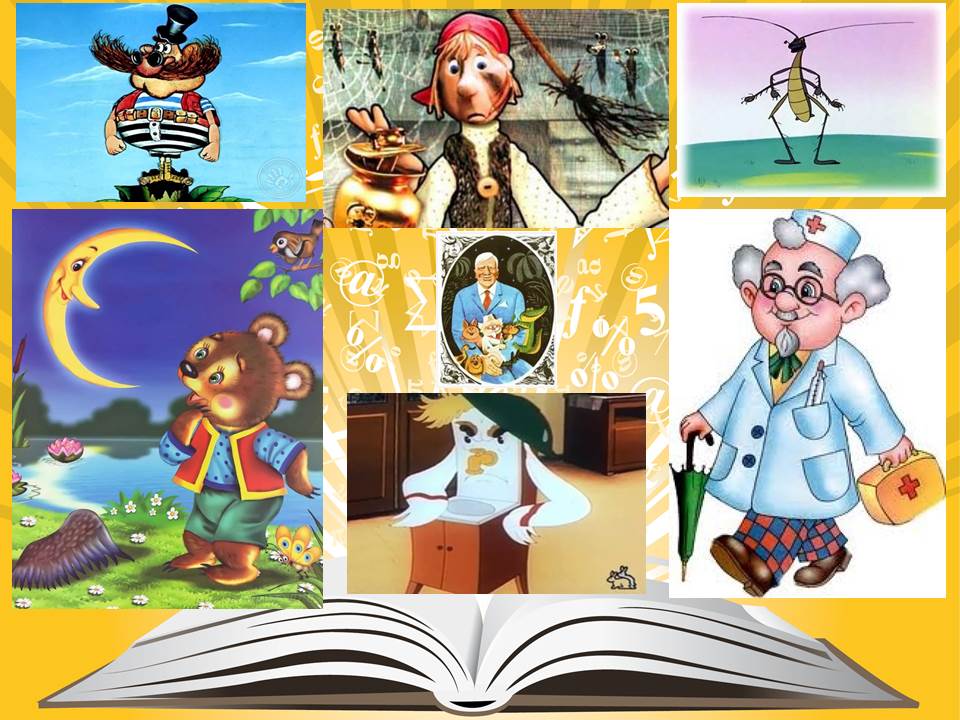 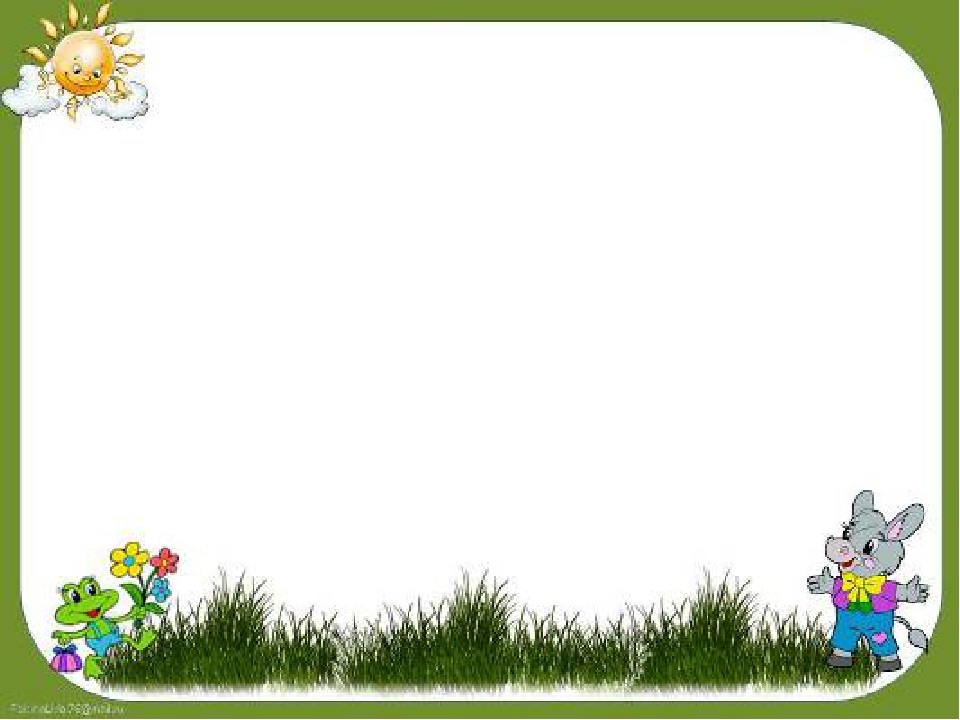 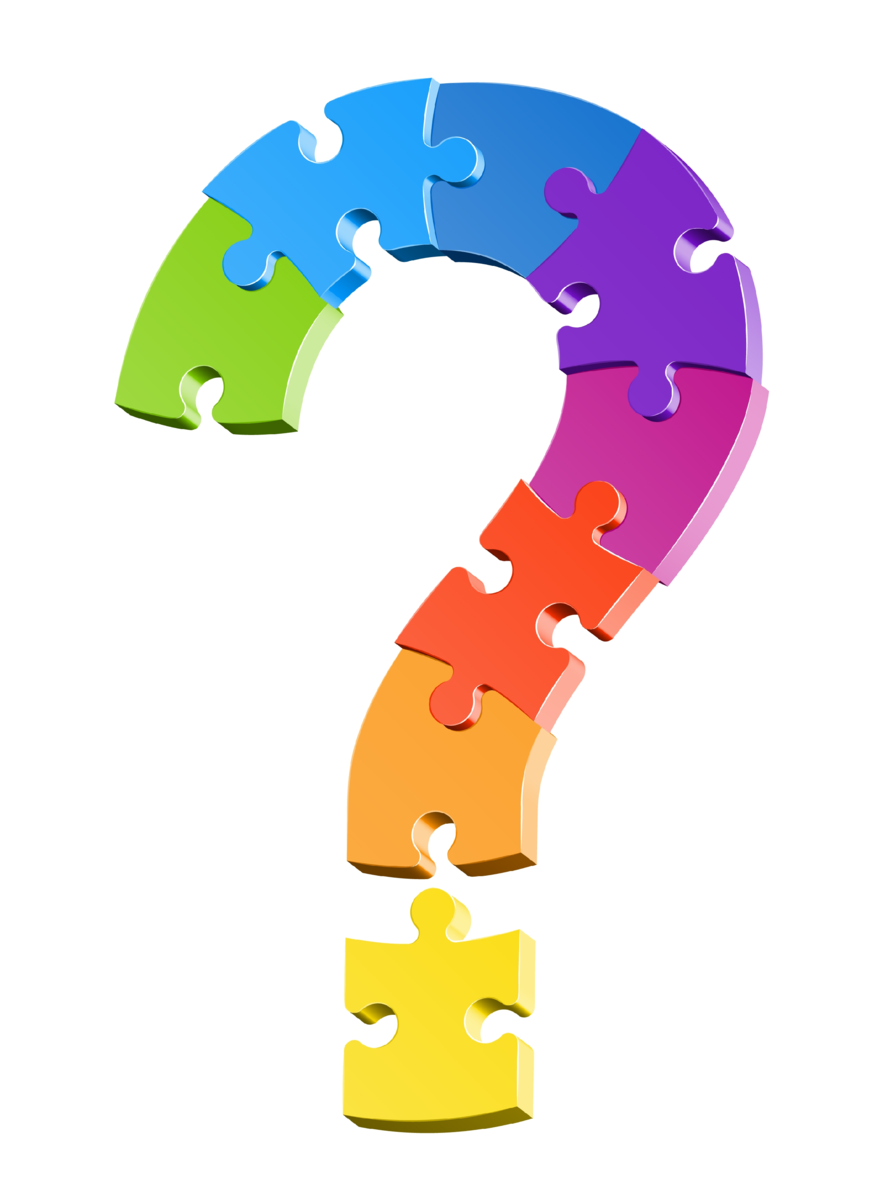 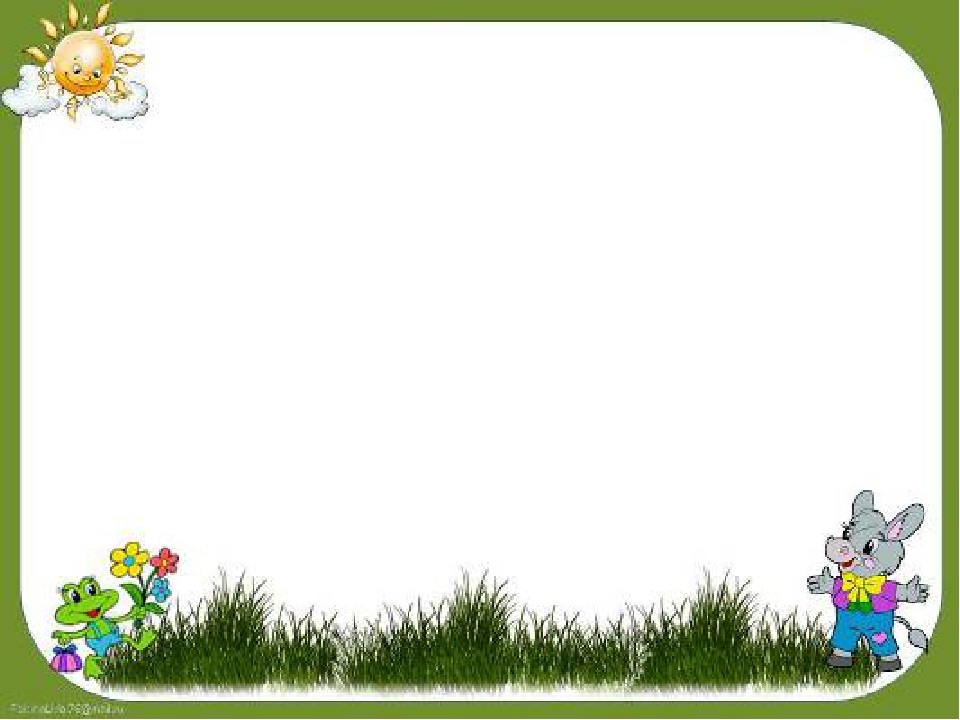 «Айболит»
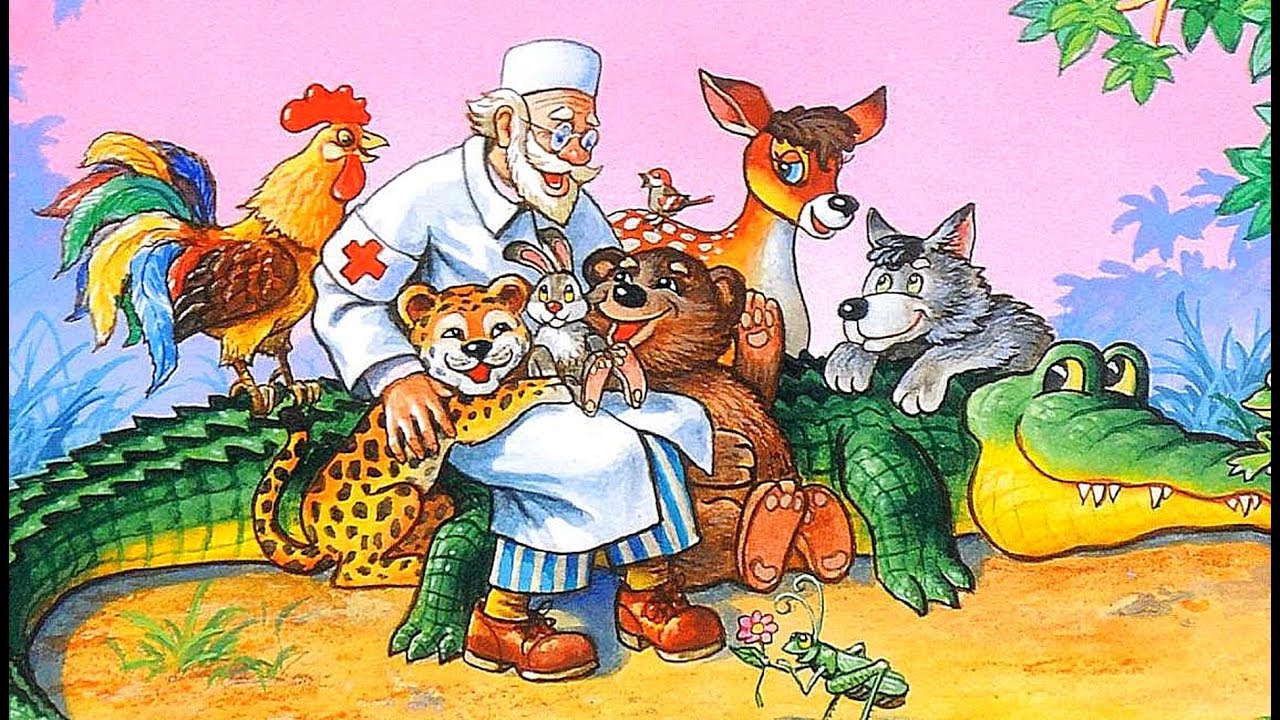 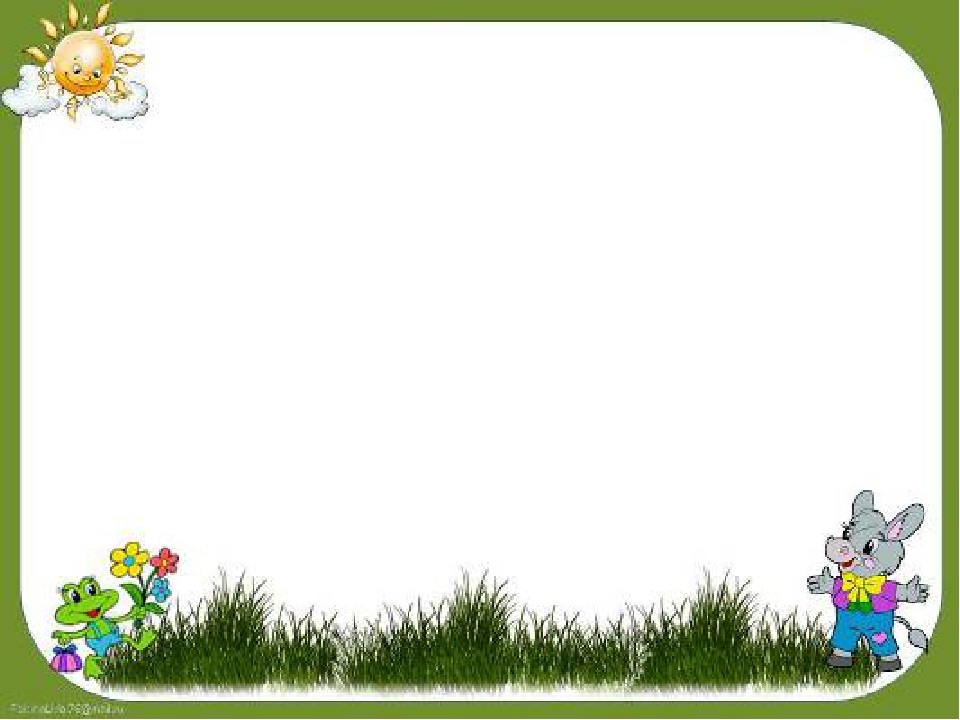 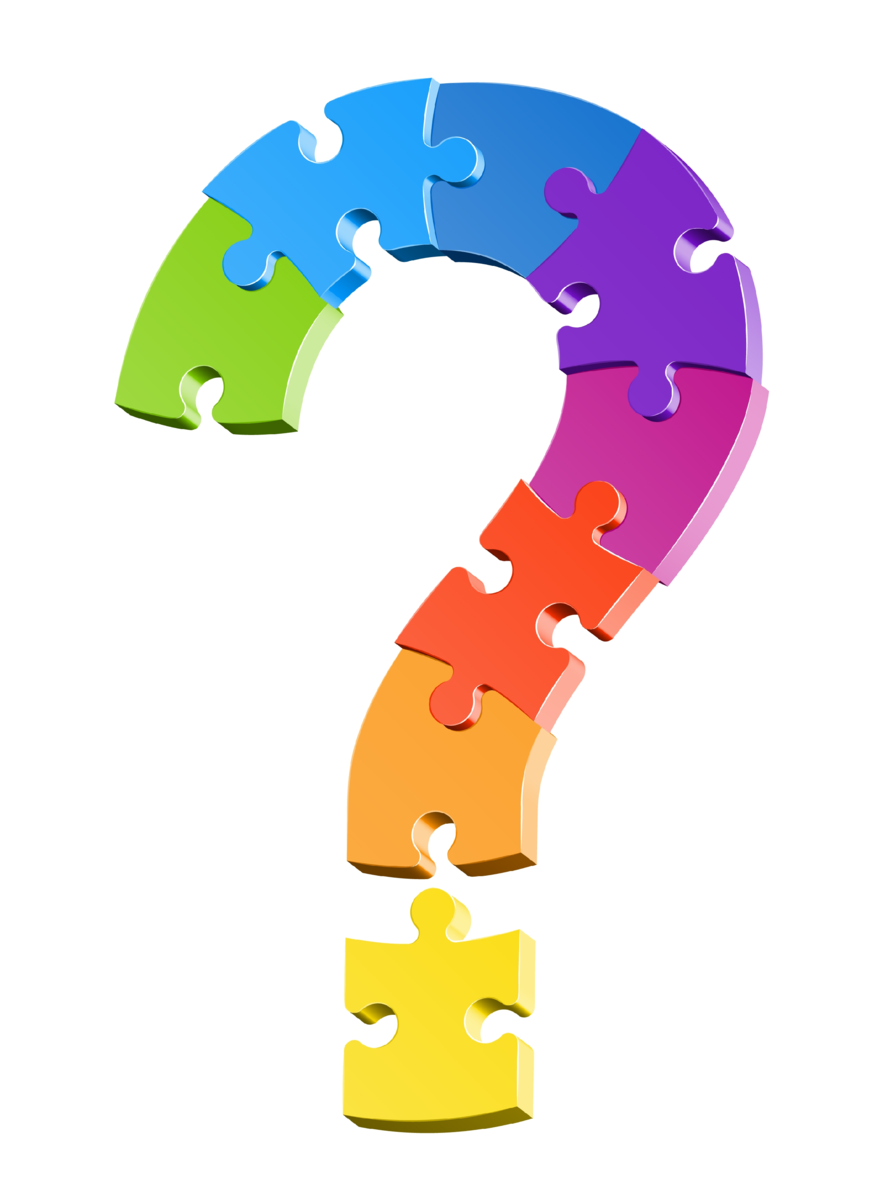 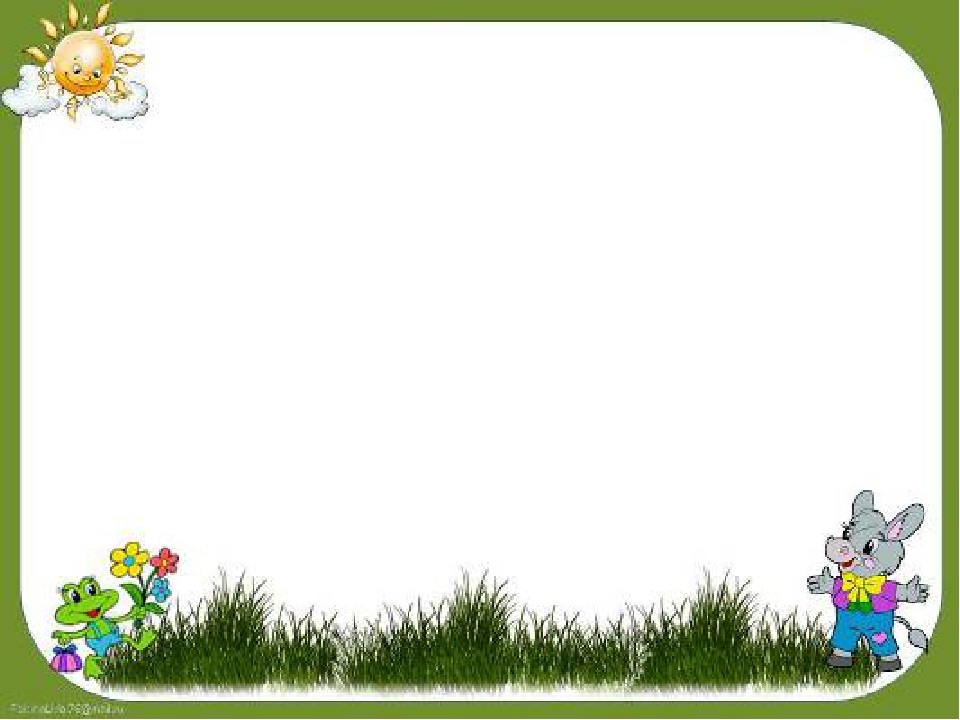 «Мойдодыр»
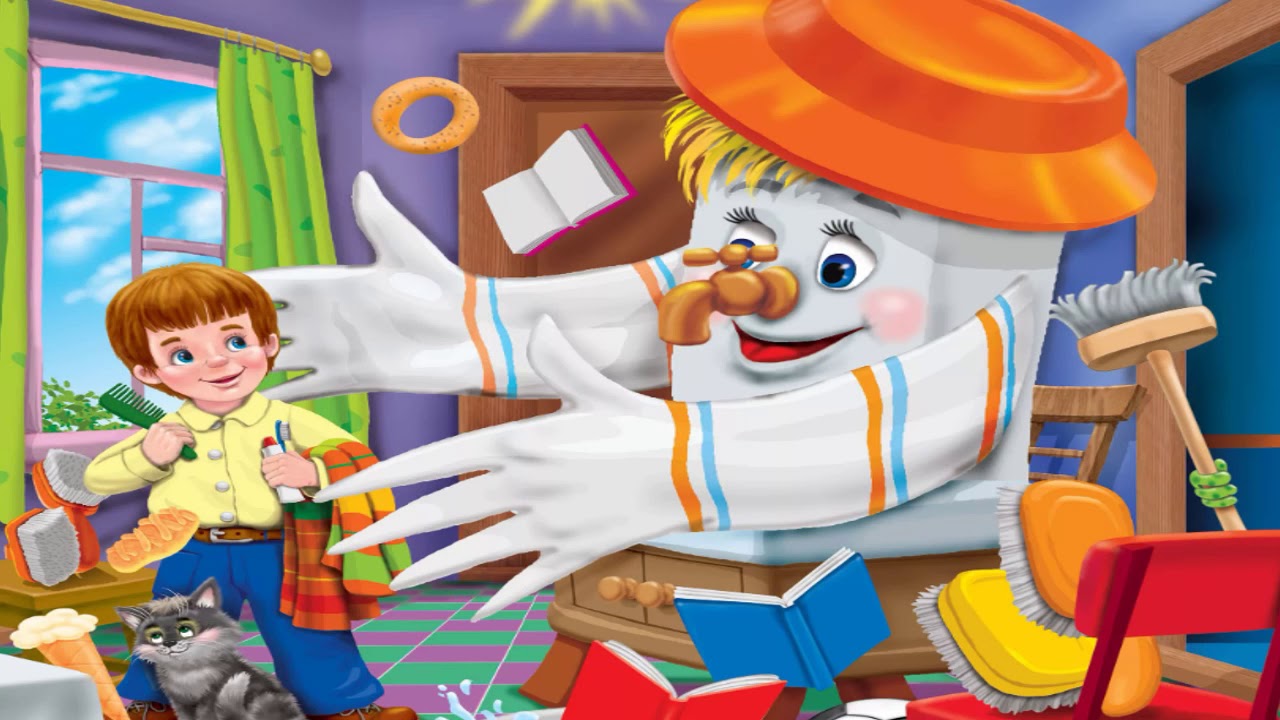 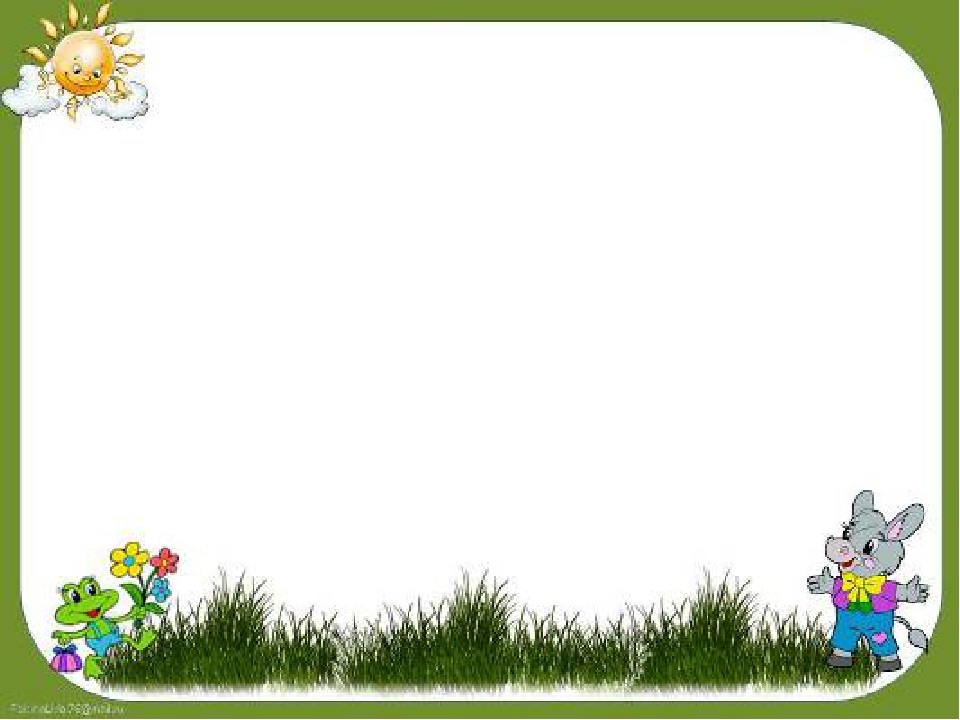 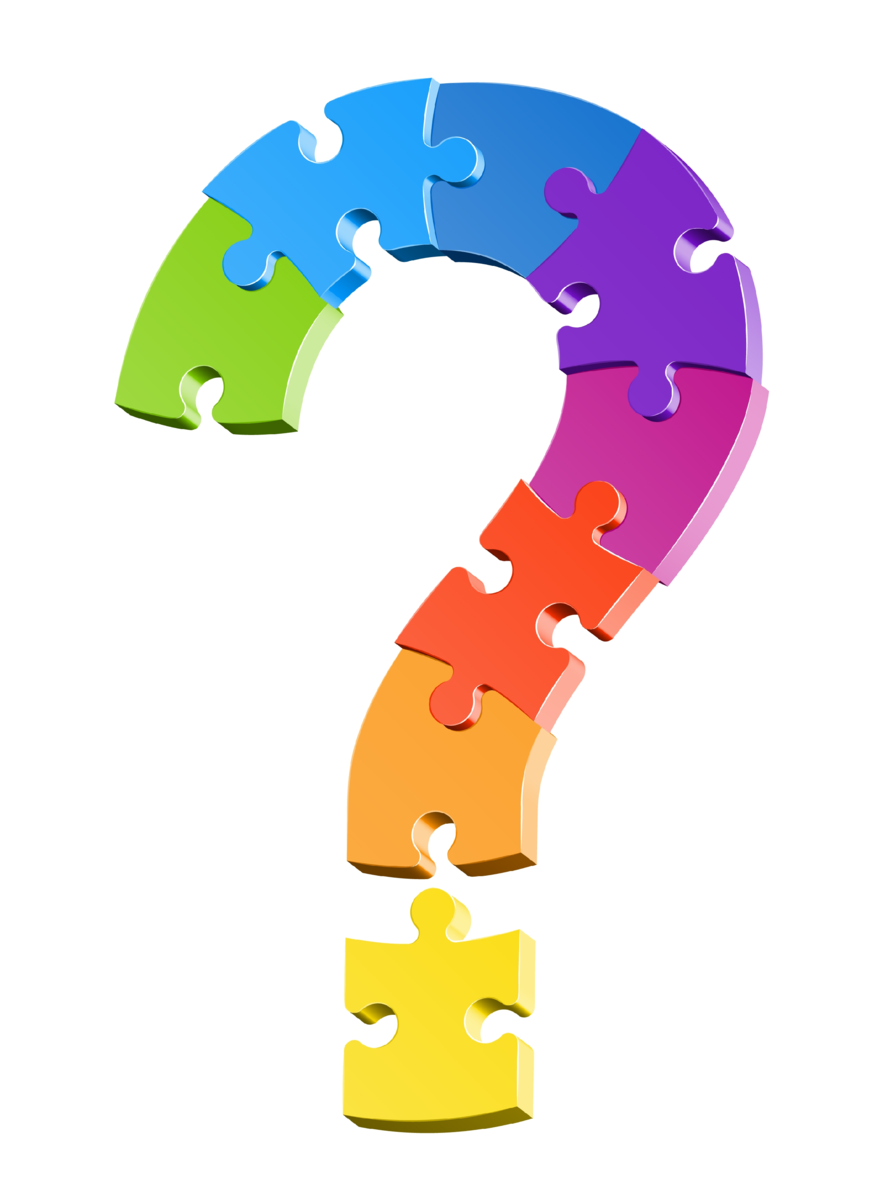 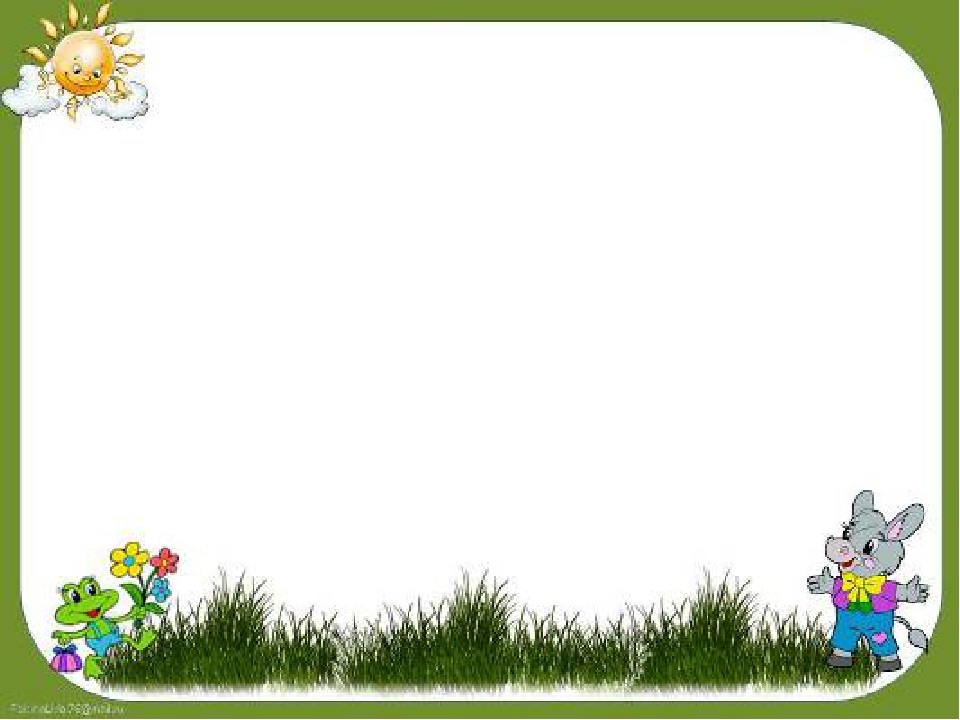 «Путаница»
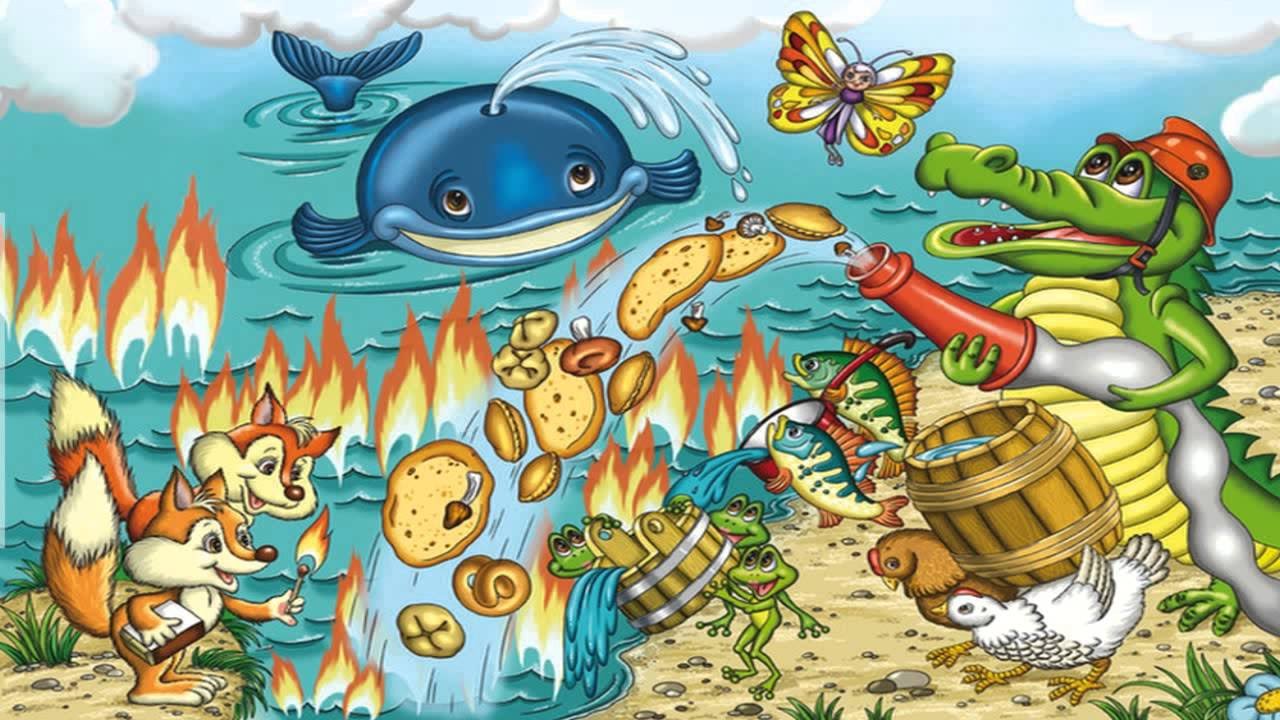 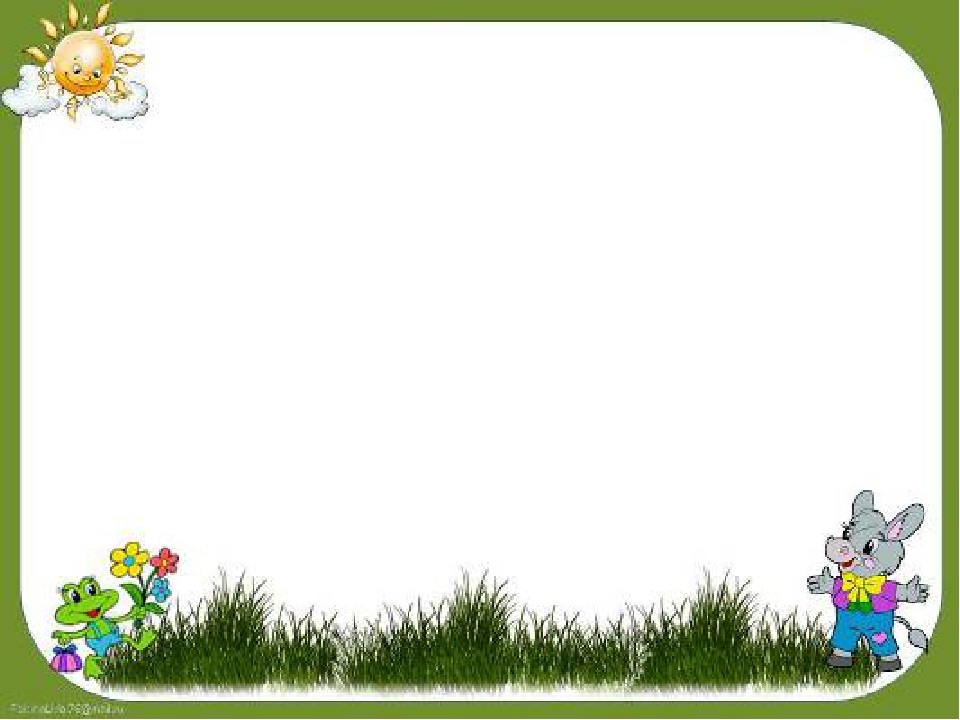 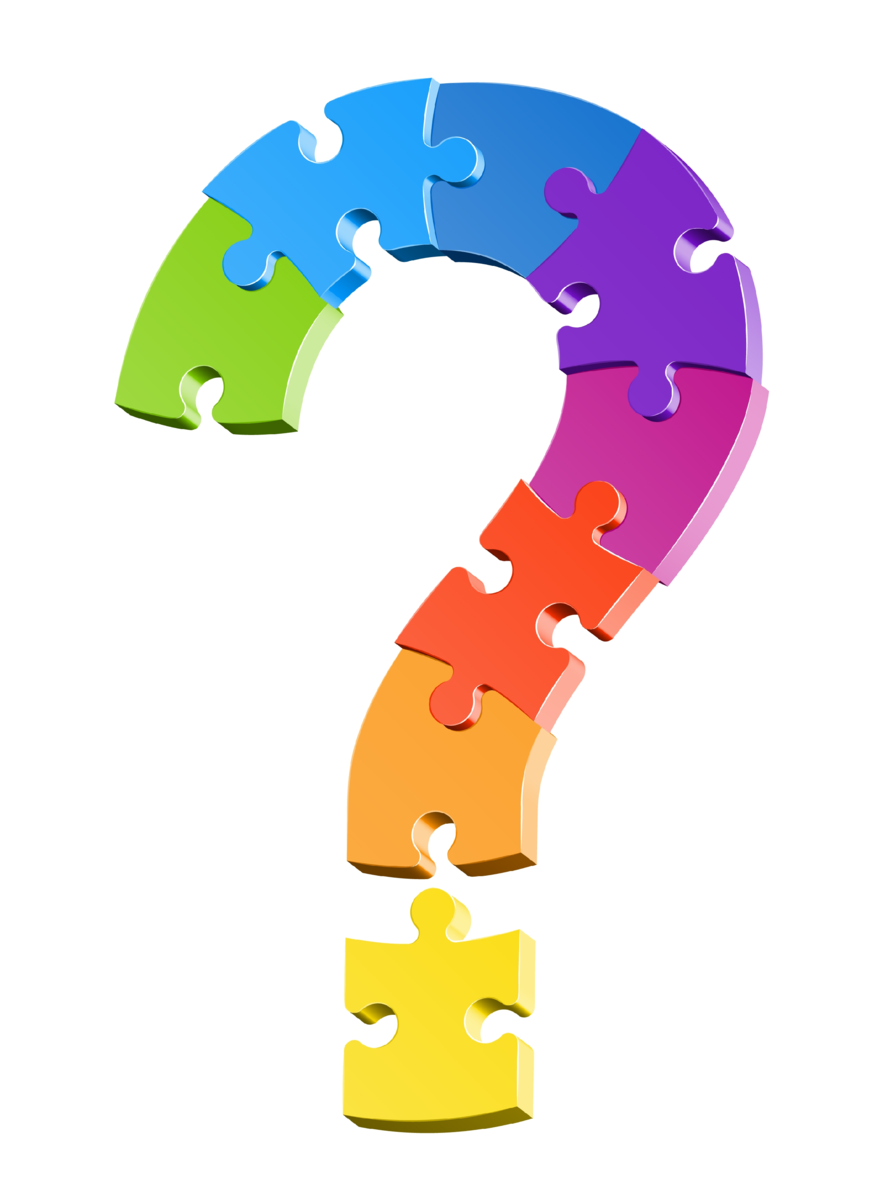 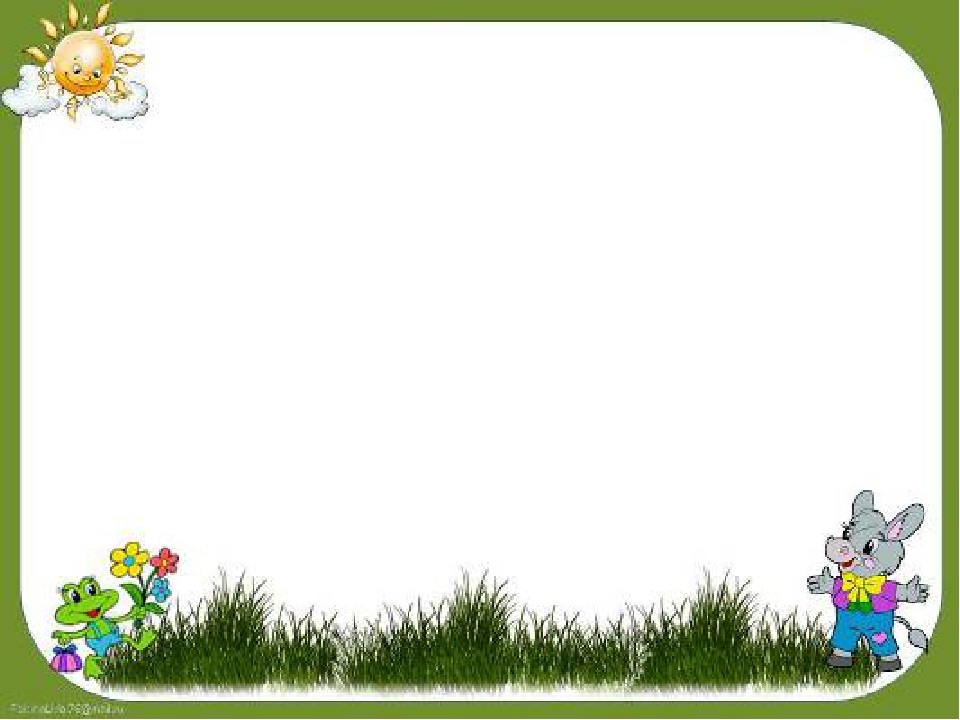 «Бармалей»
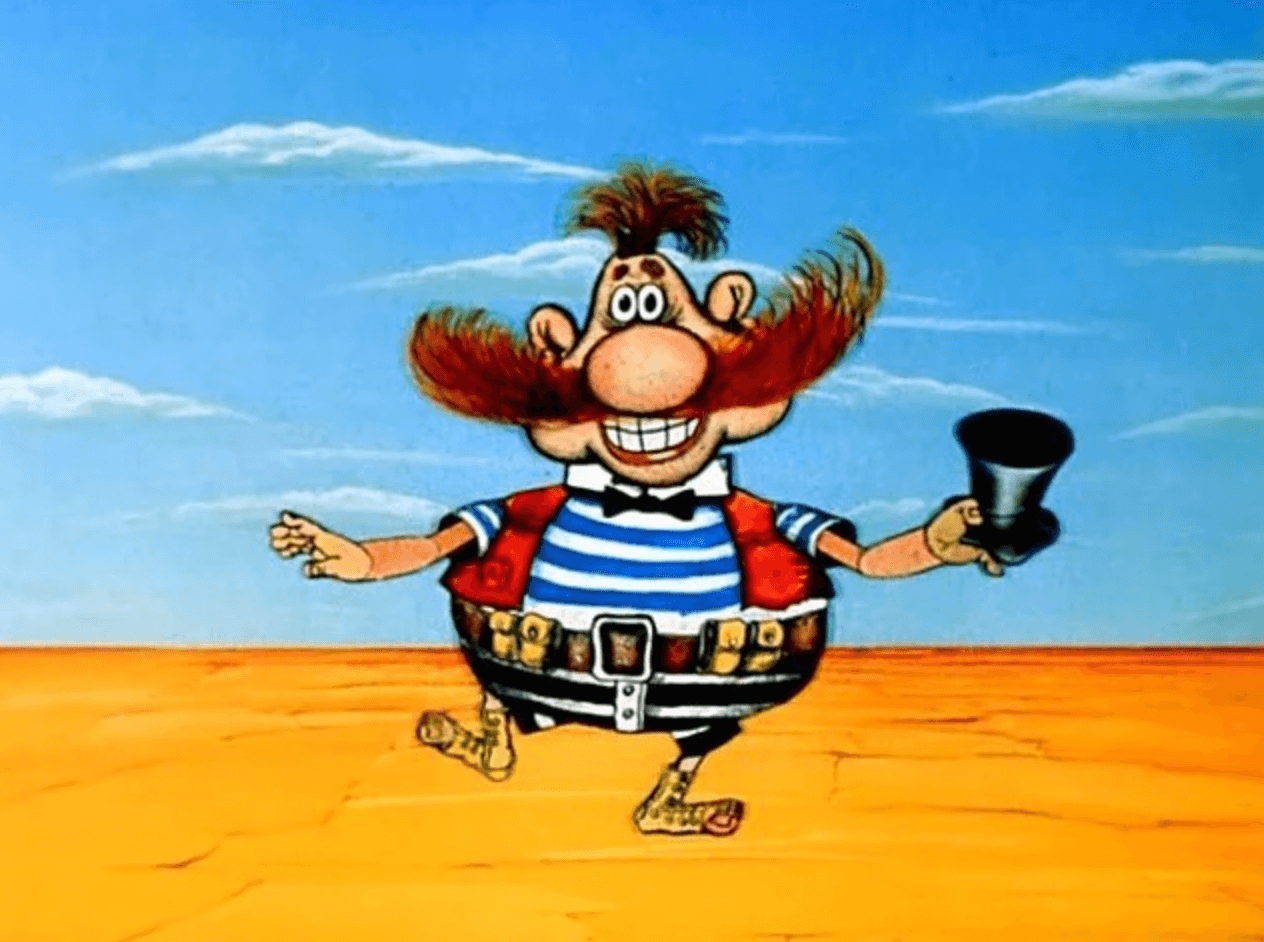 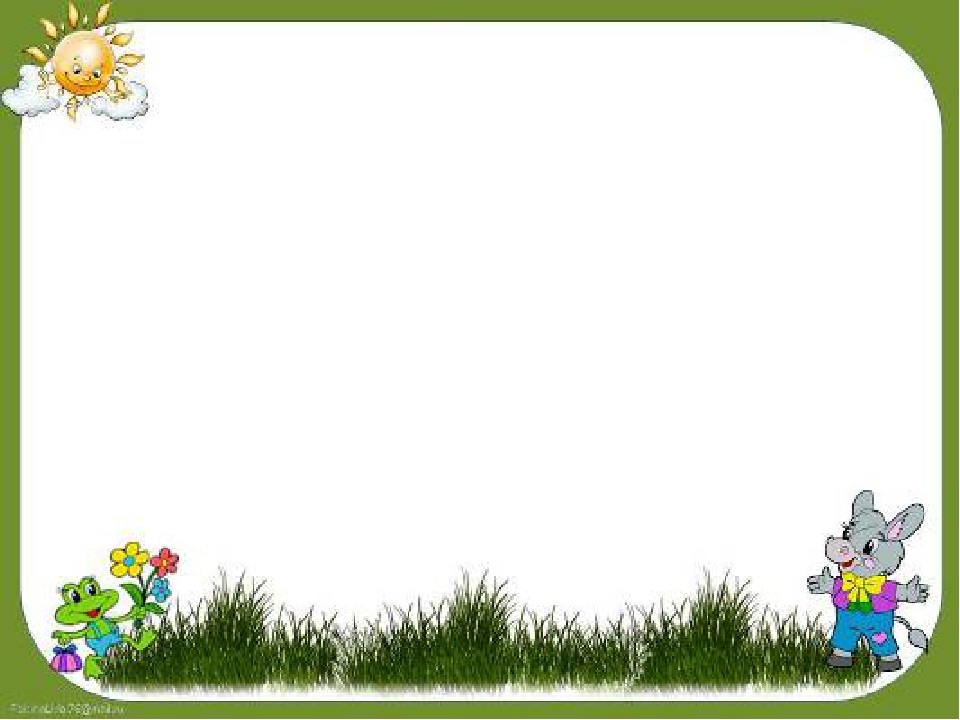 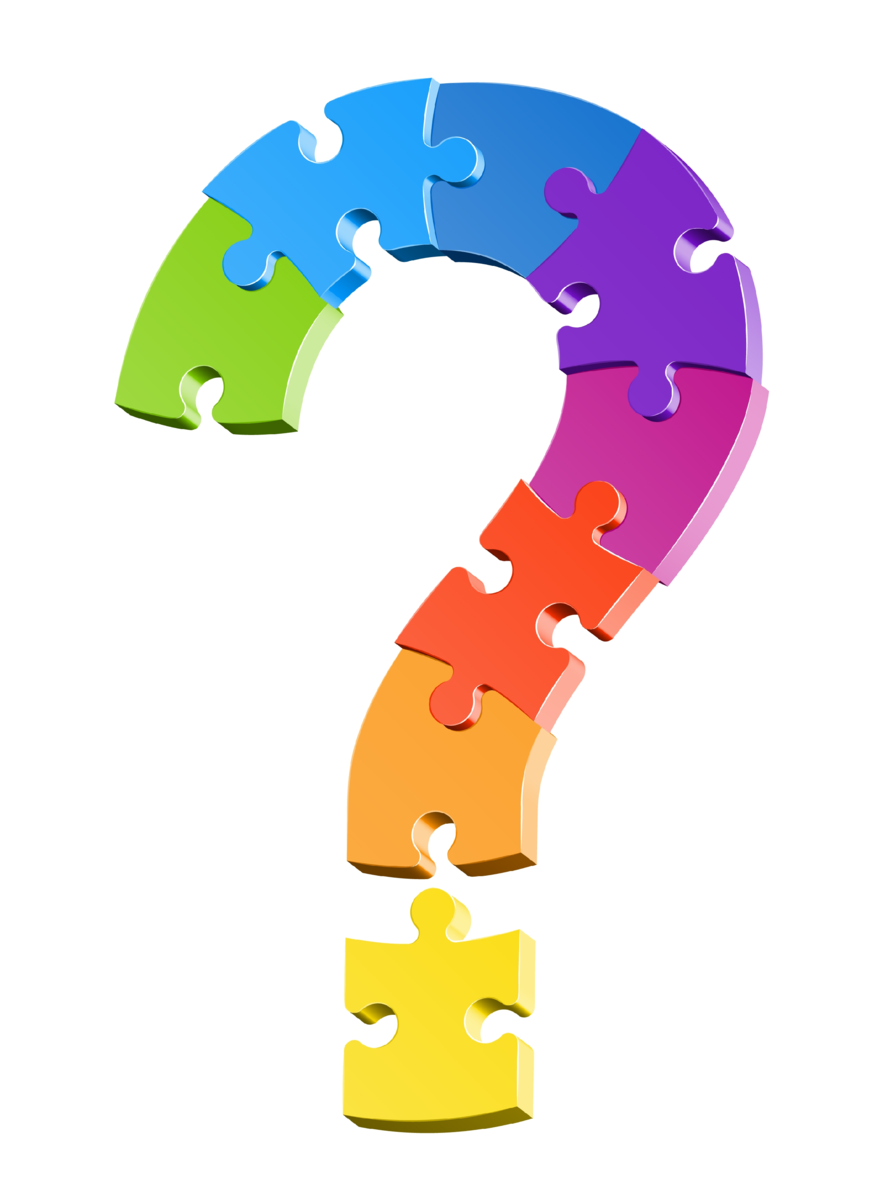 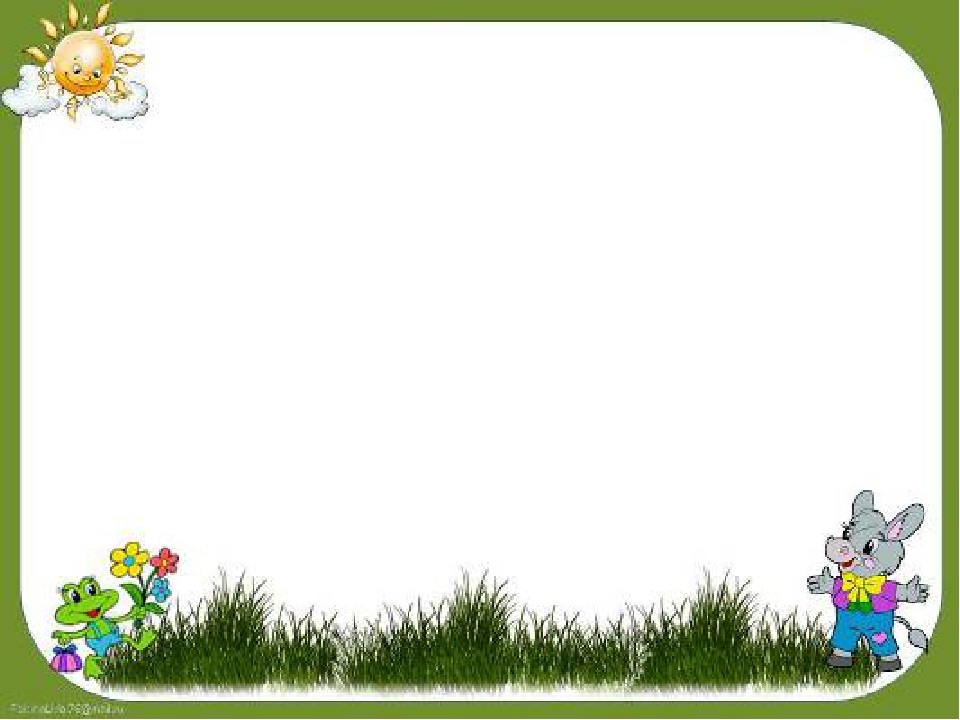 «Муха-Цокотуха»
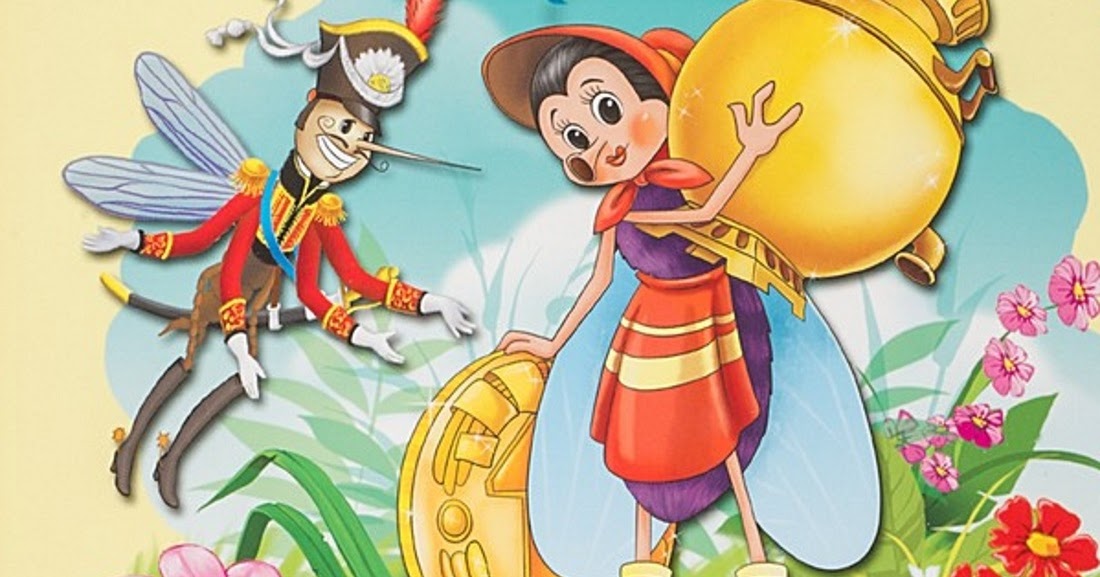 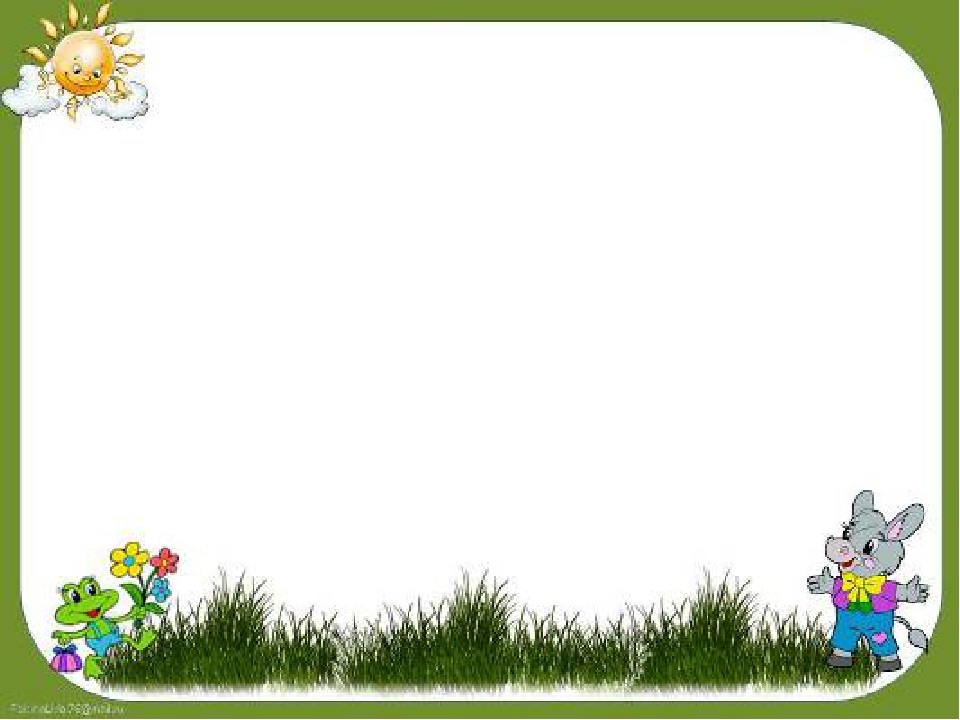 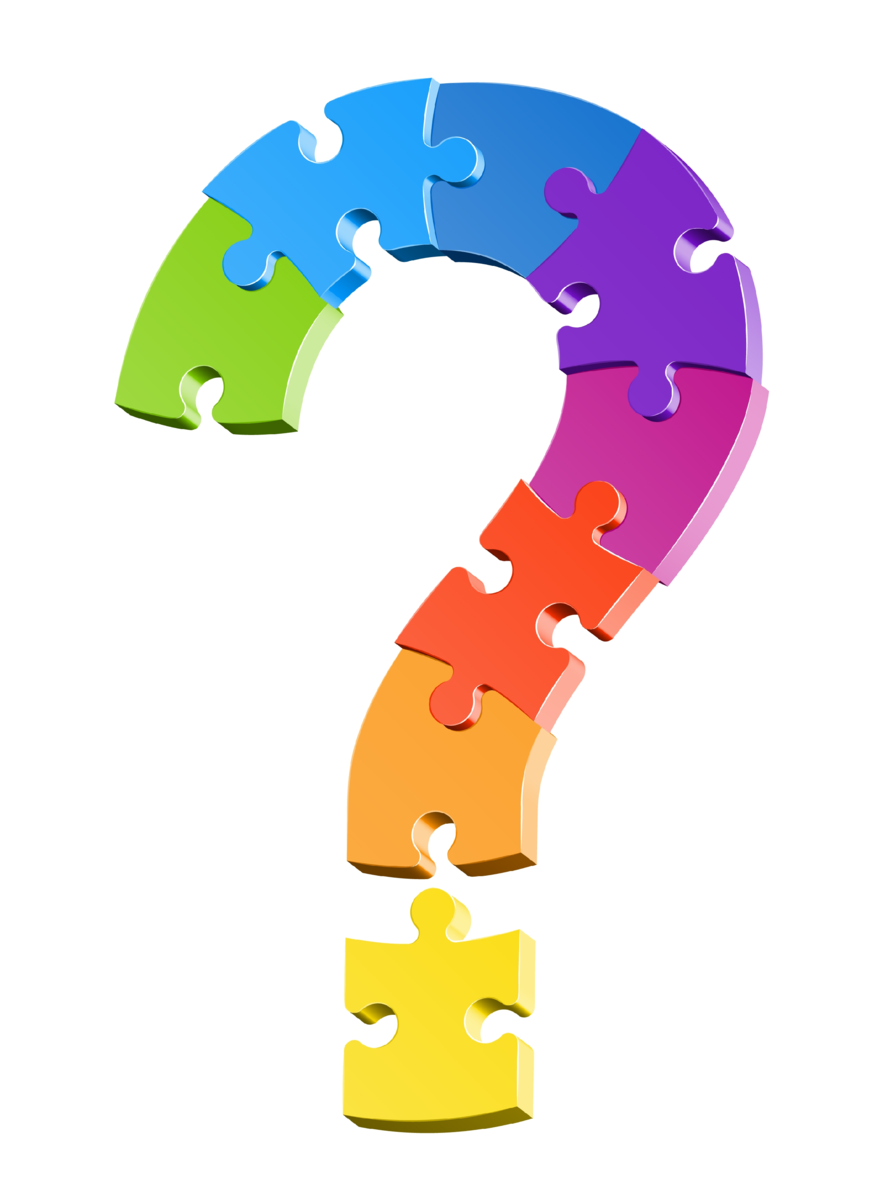 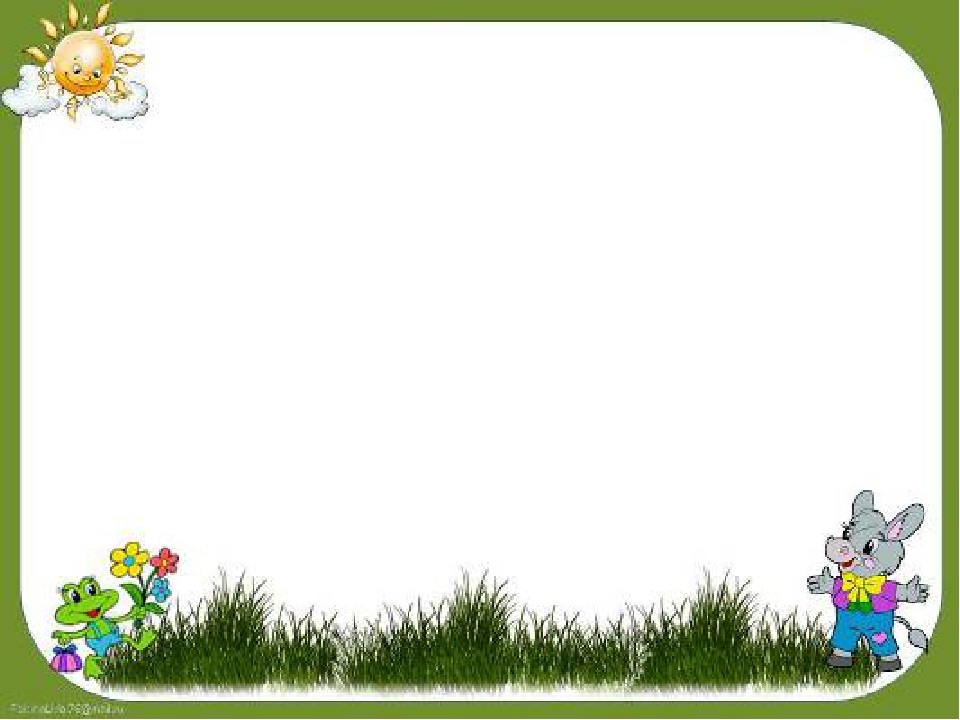 «Телефон»
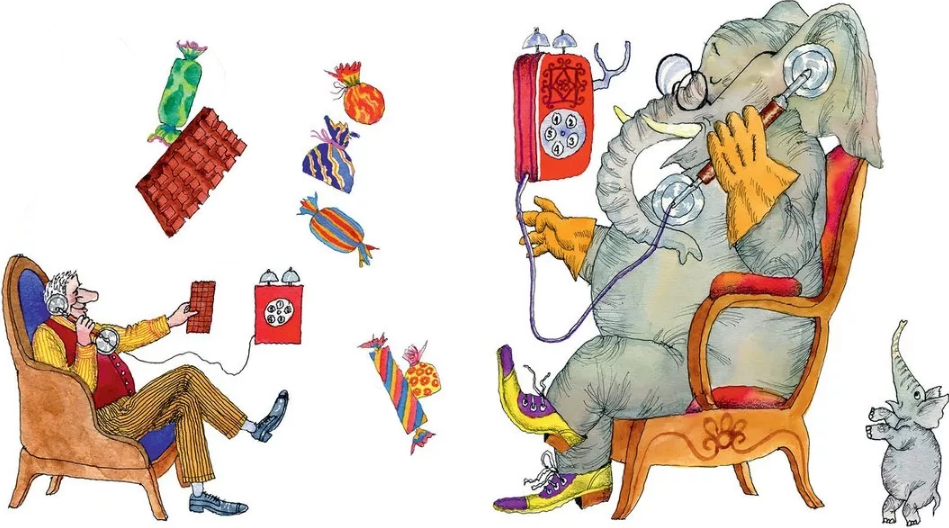 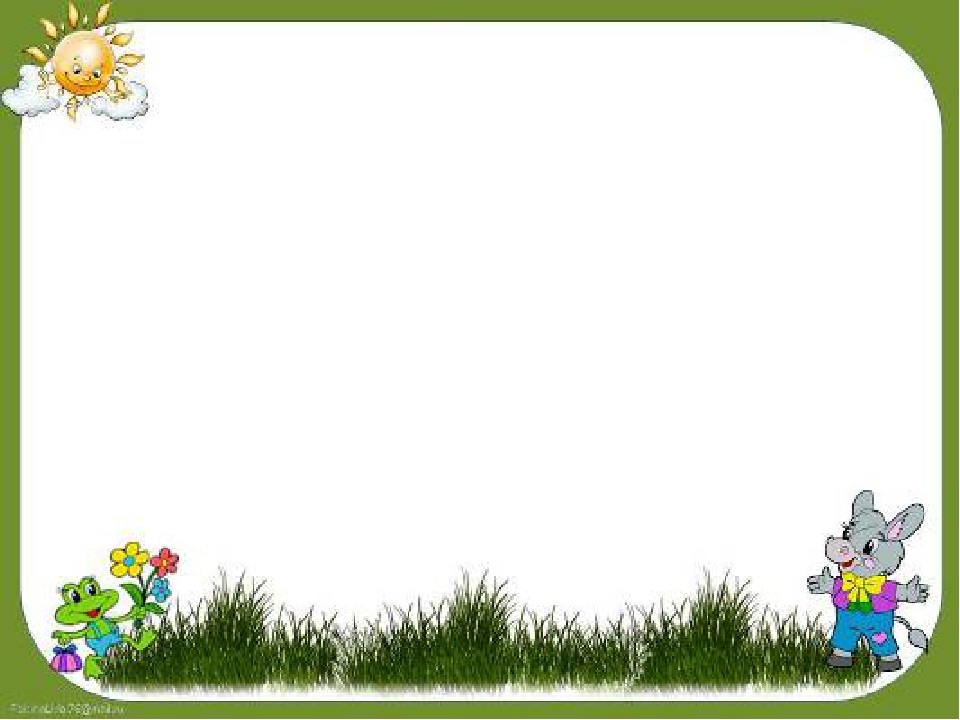 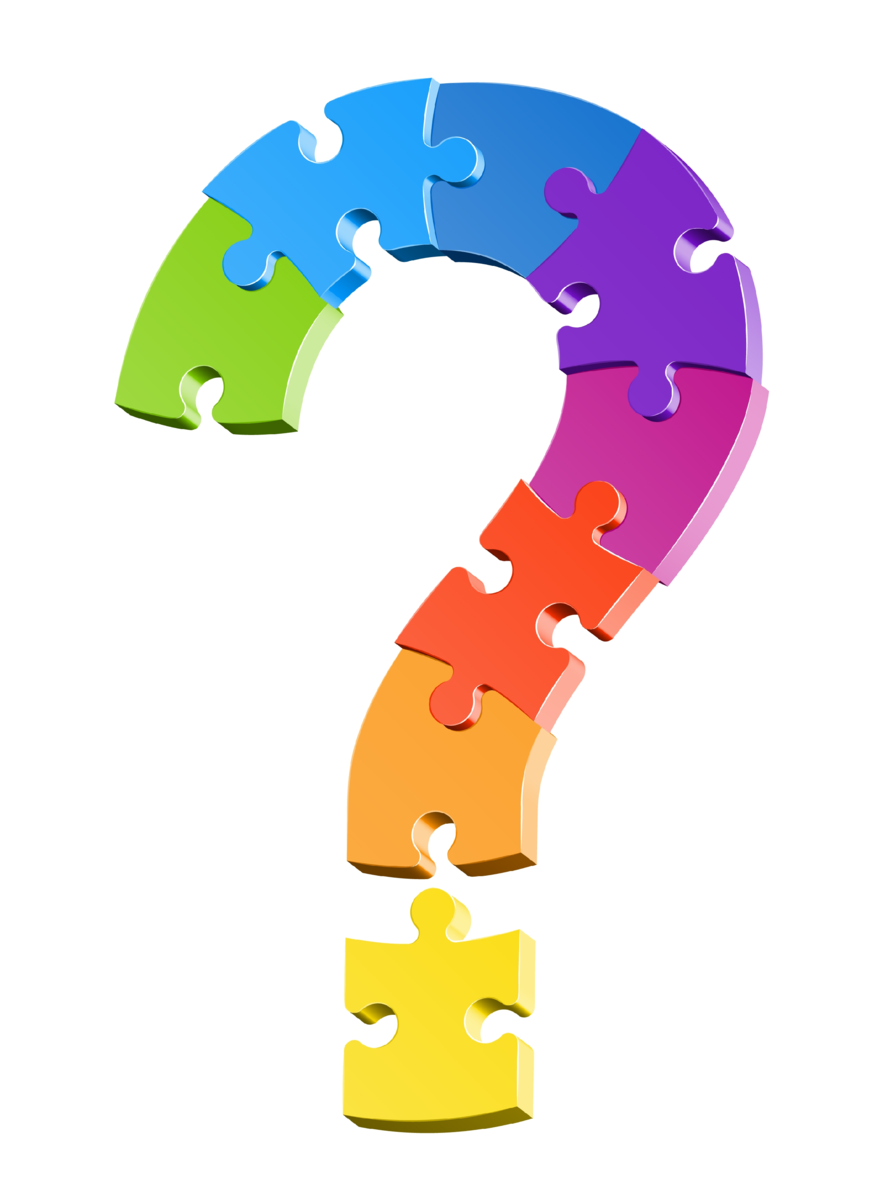 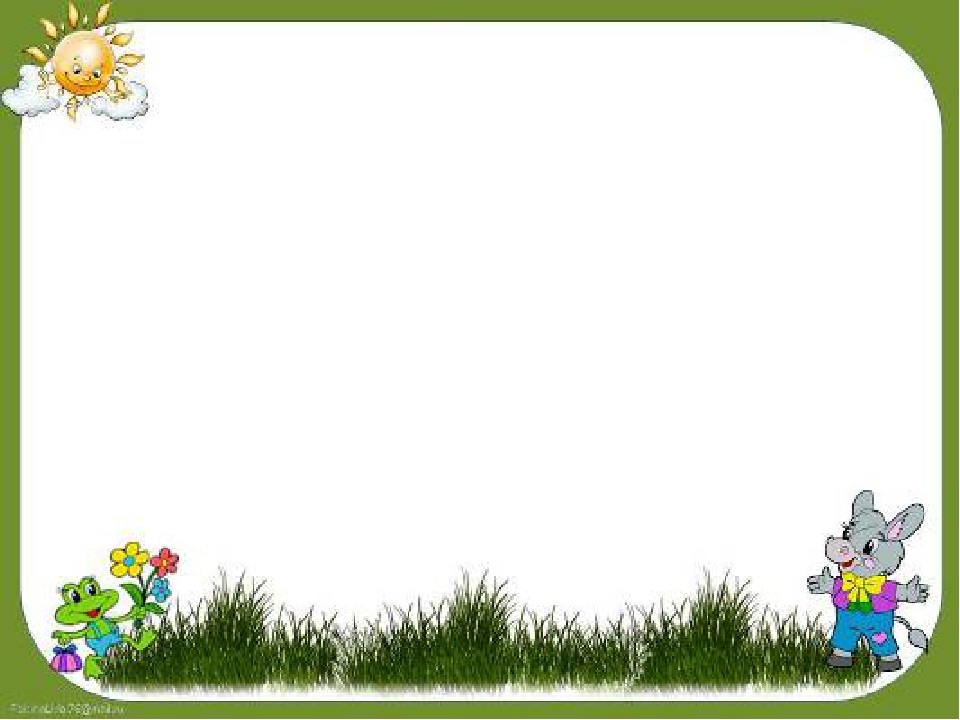 «Федорино горе»
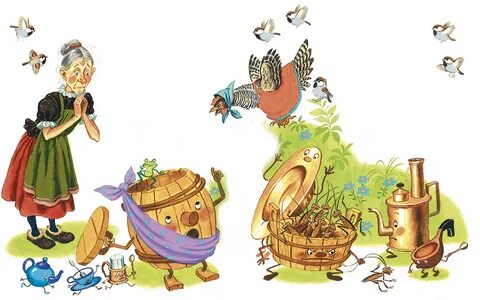 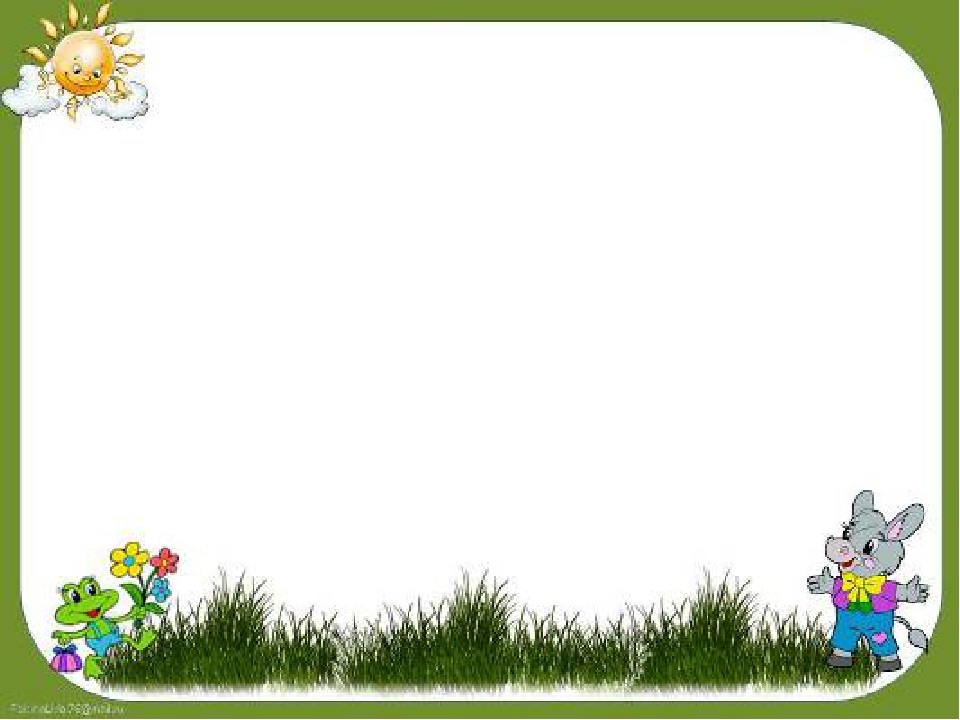 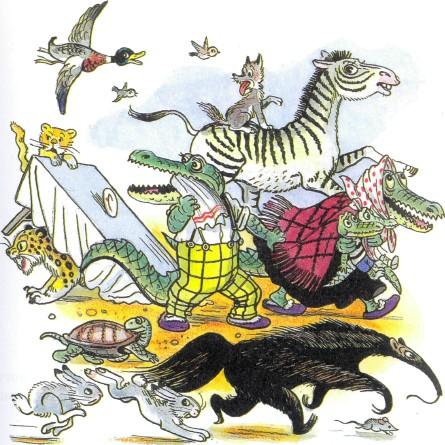 Жил да был Крокодил.
Он по улицам ходил…
По-турецки говорил…
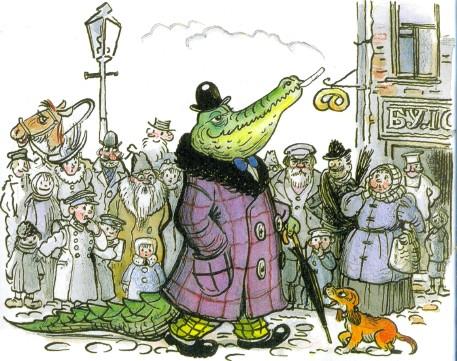 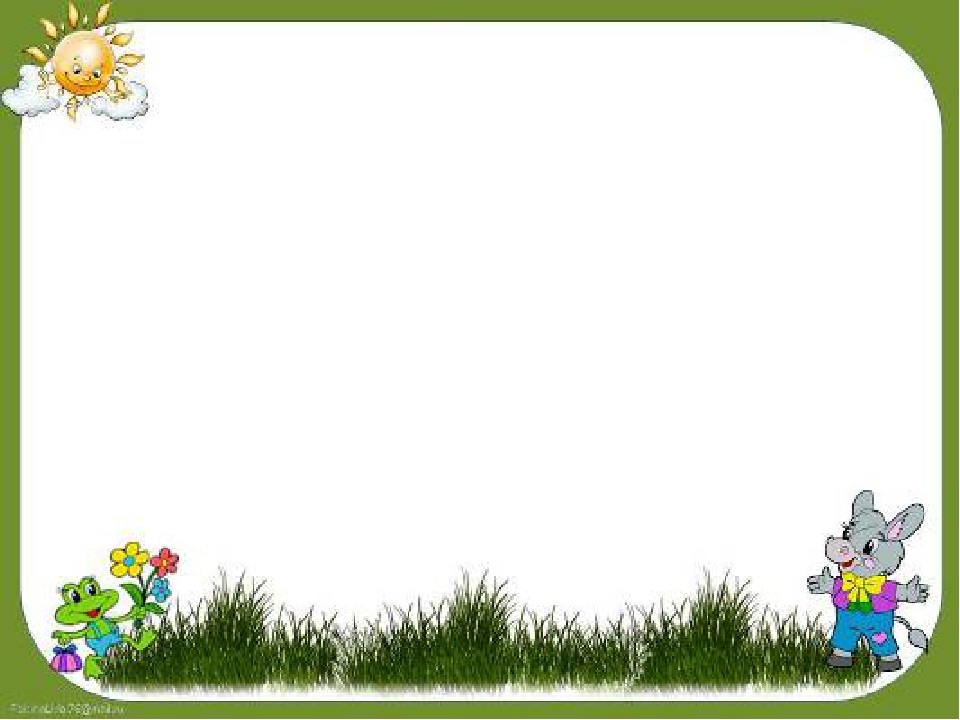 Надо, надо умываться
По утрам и вечерам.
А нечистым трубочистам
Стыд и срам! 
Стыд и срам!
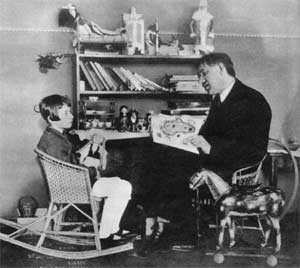 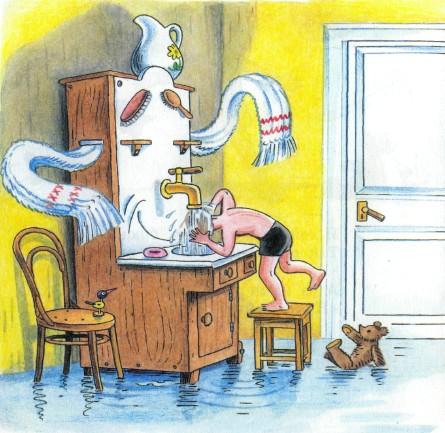 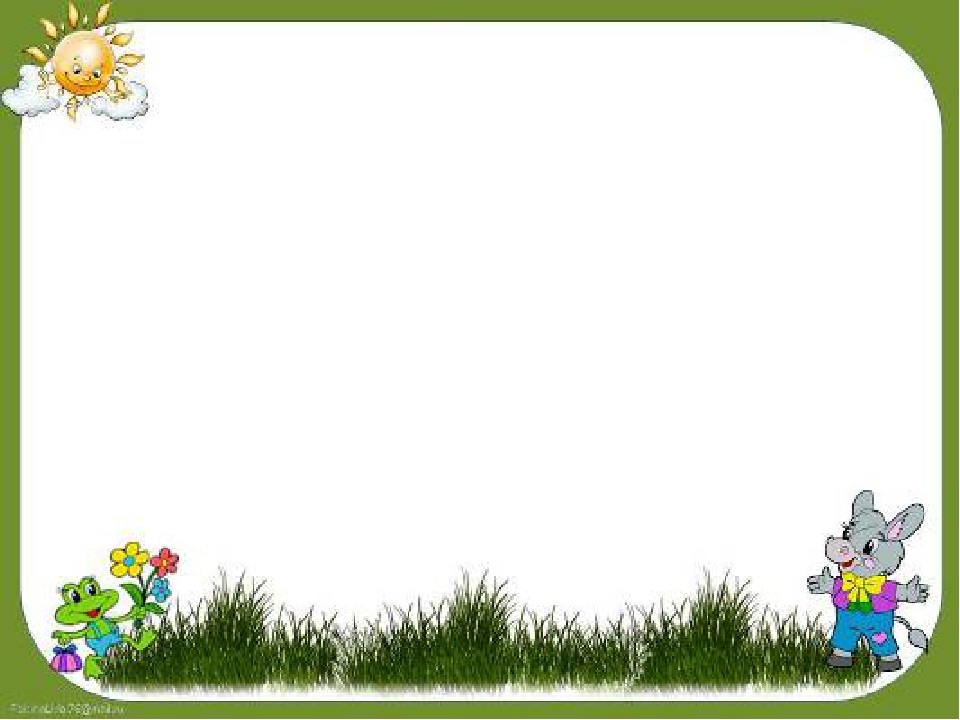 Игра «Кто есть кто»
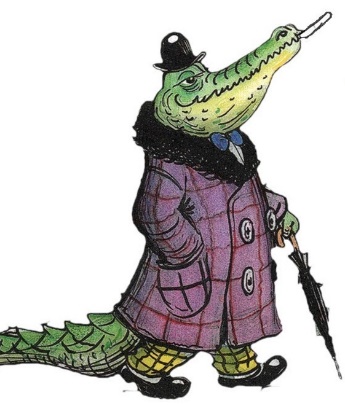 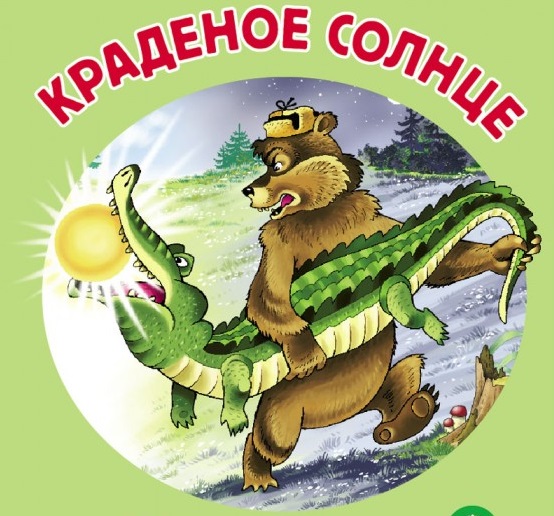 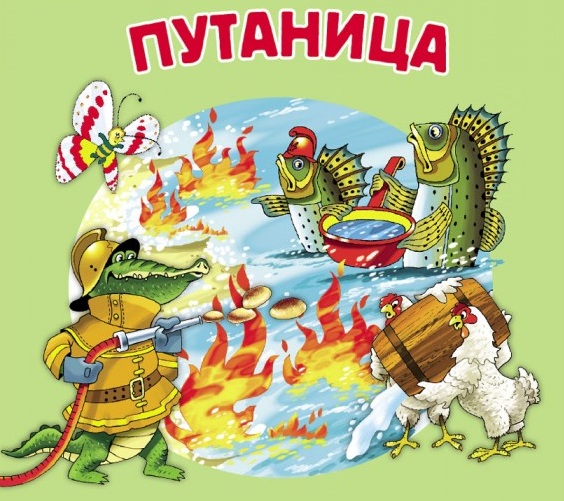 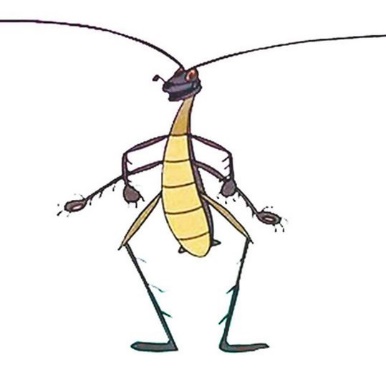 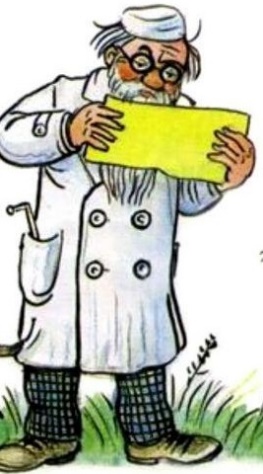 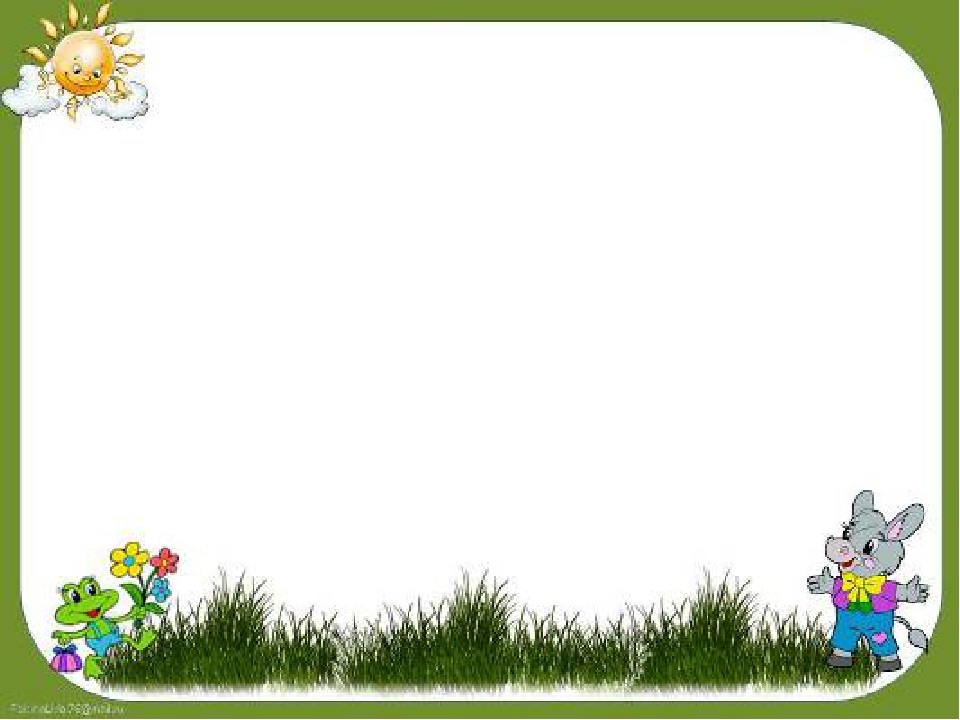 Игра «Кто есть кто»
Мойдодыр – ?
Тотоша, Кокоша – ?
Цокотуха – ?
Рыжый, усатый великан – ?
Айболит – ?
Бармалей – ?
Федора – ?
Каракула – ?
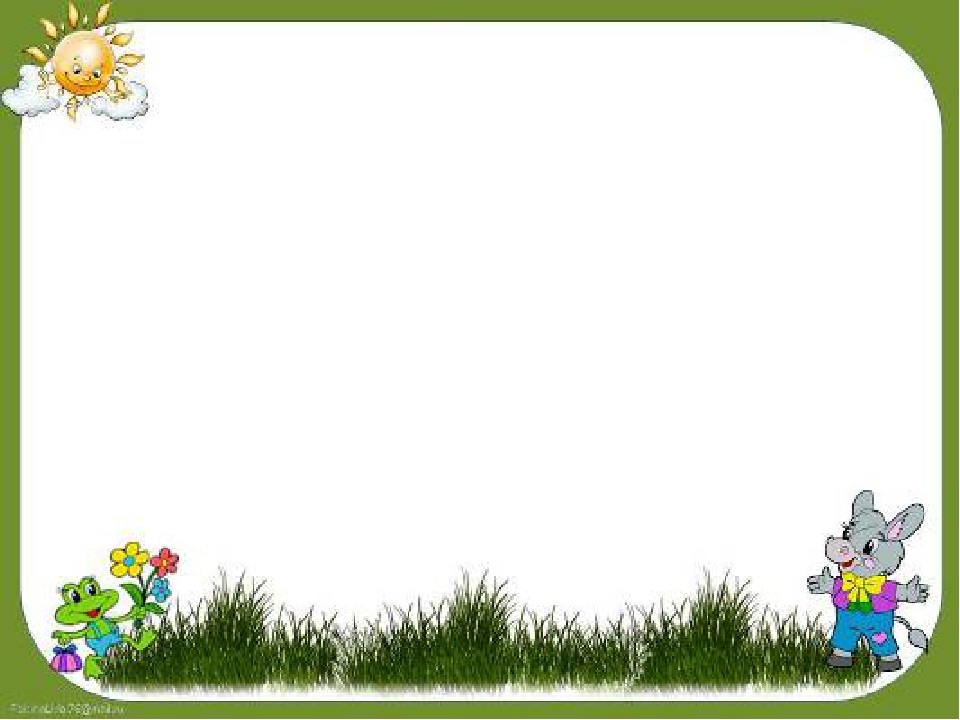 «Расшифруй имена сказочных героев»
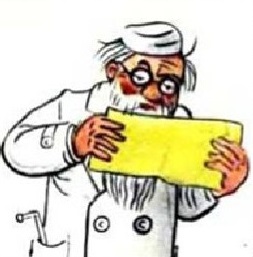 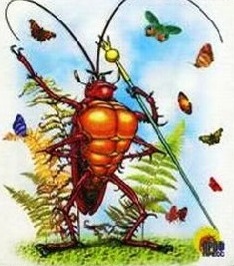 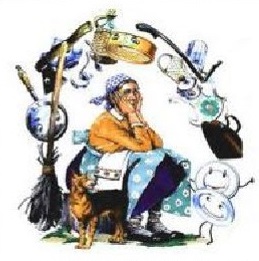 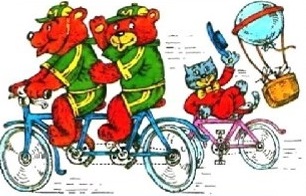 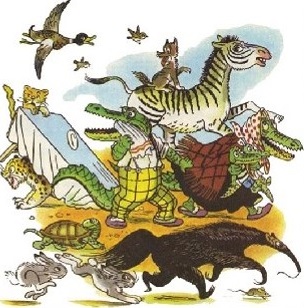 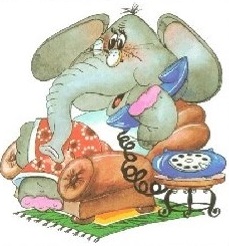 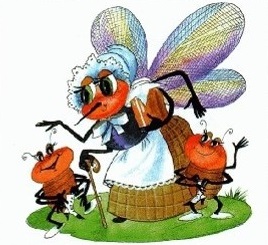 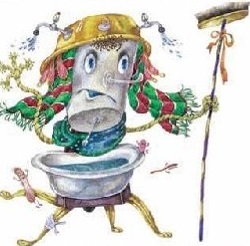 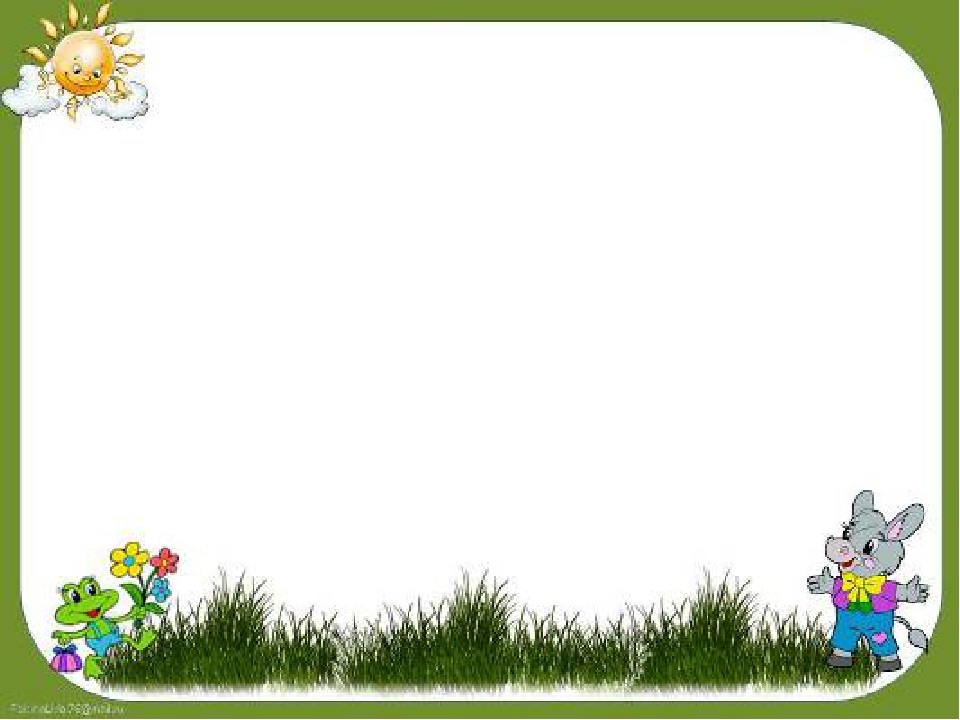 «Расшифруй имена сказочных героев»
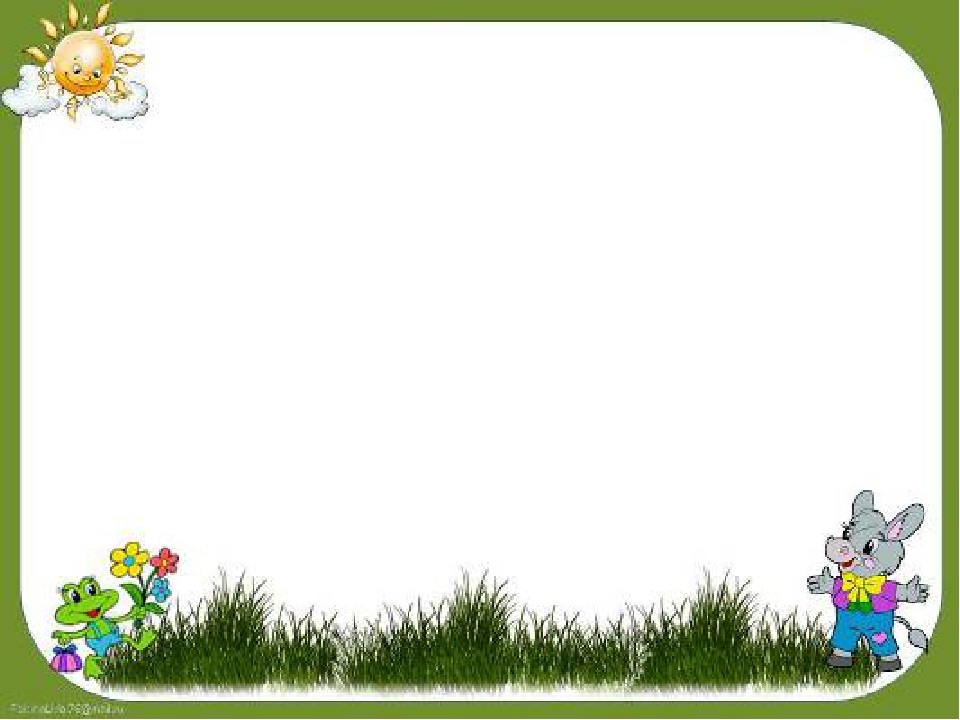 «Расшифруй имена сказочных героев»
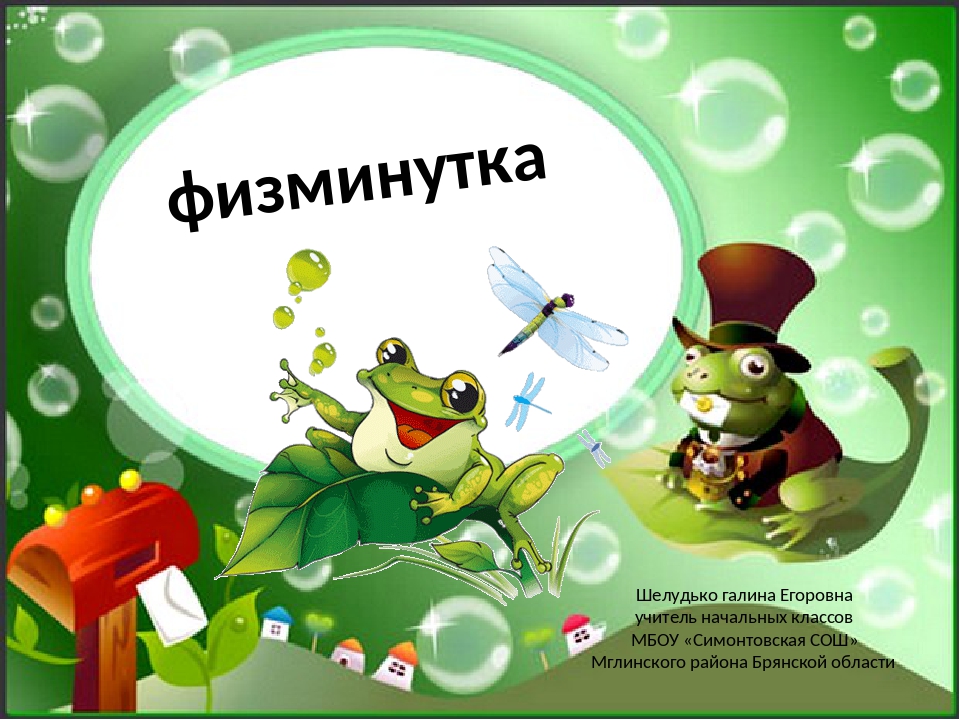 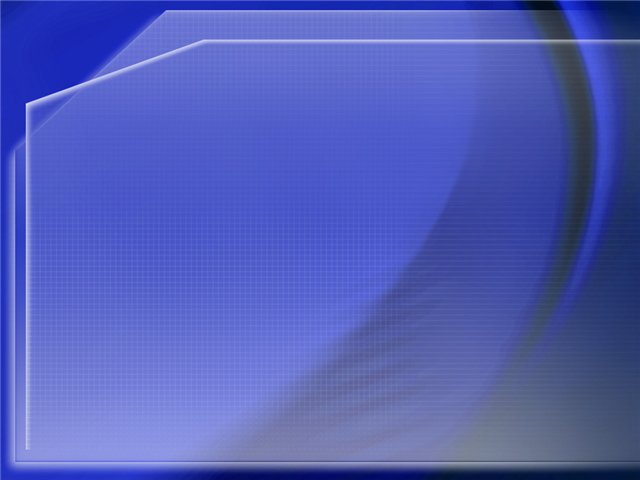 «»
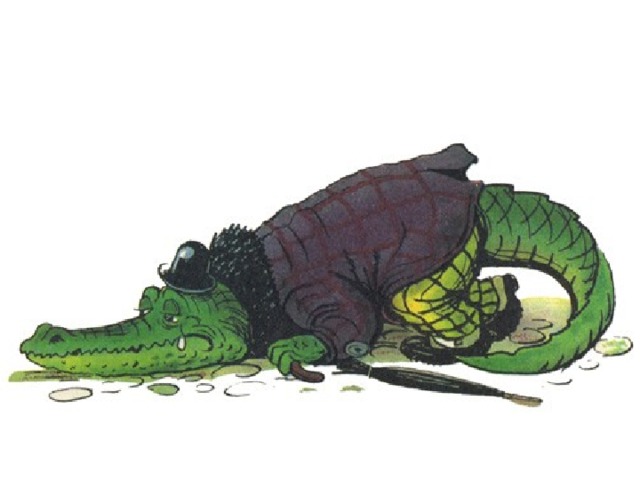 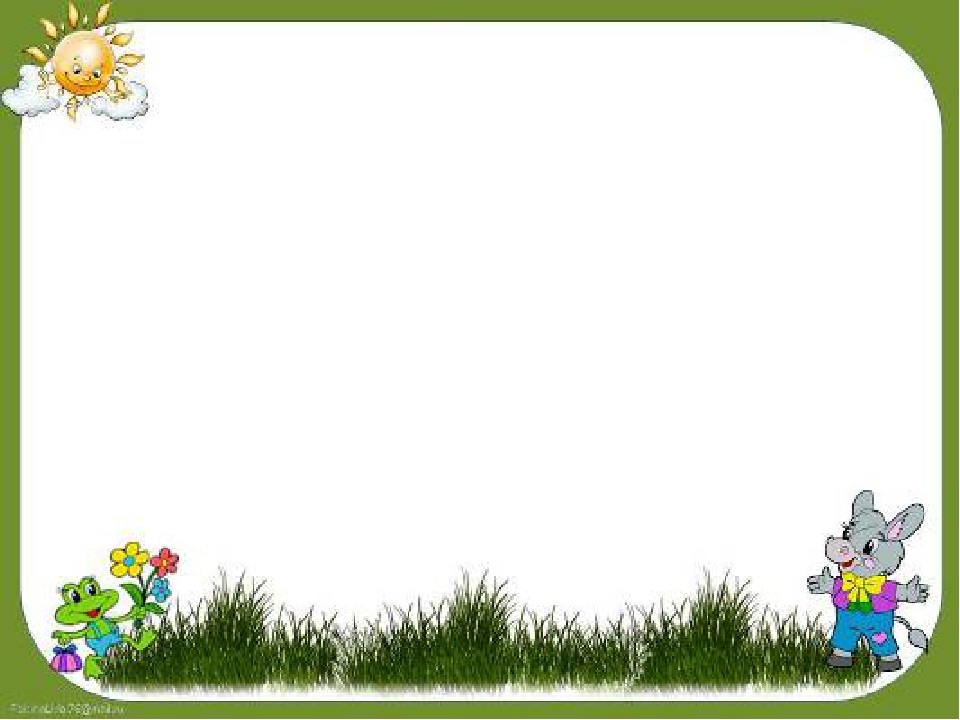 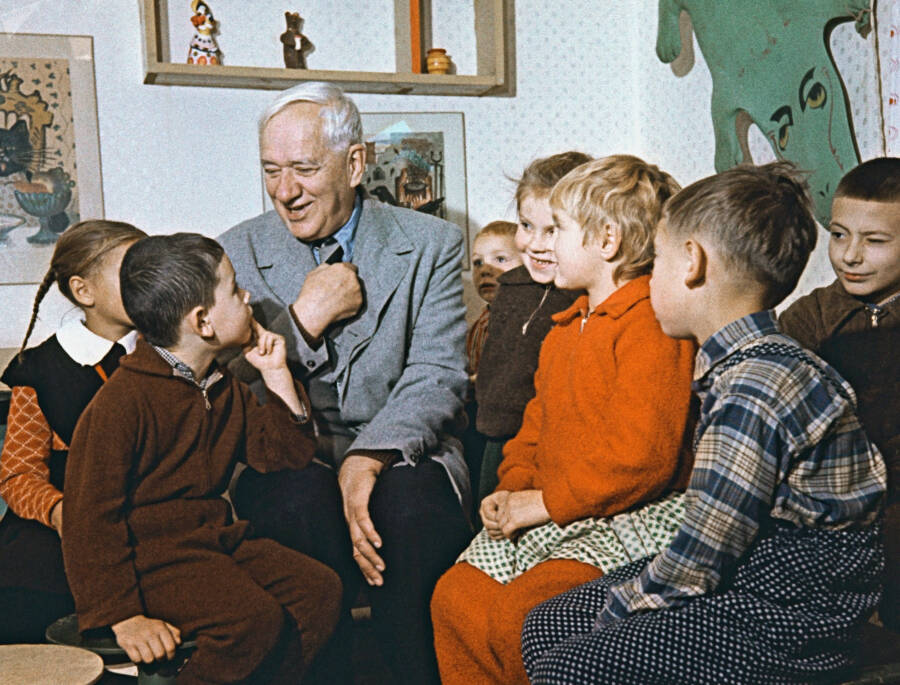 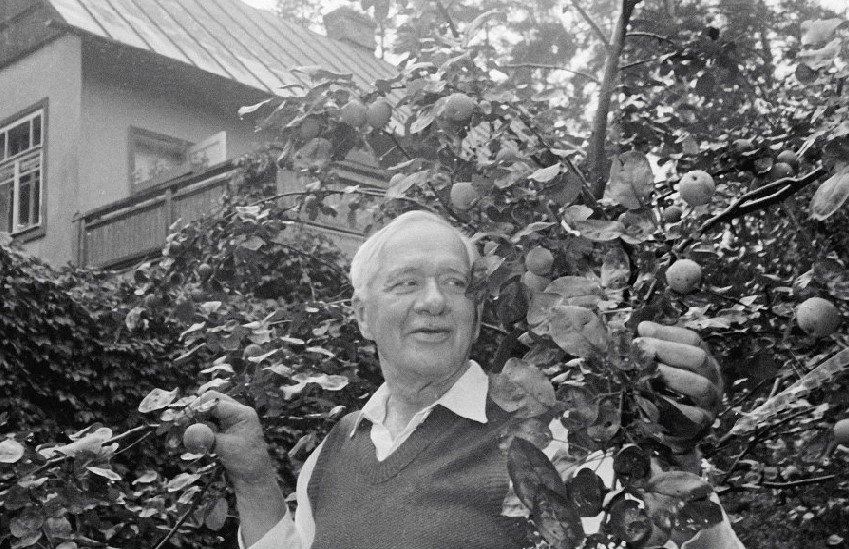 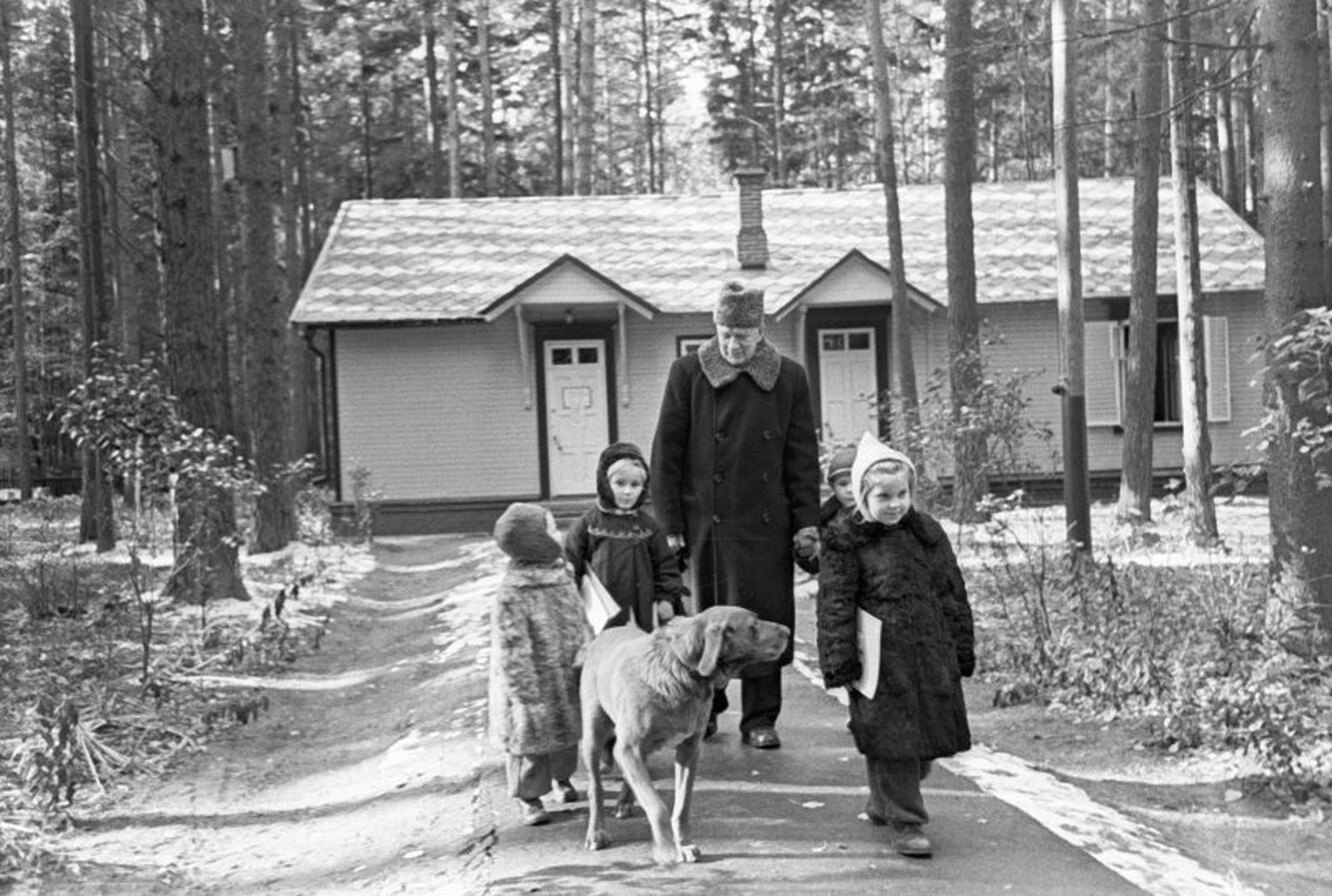 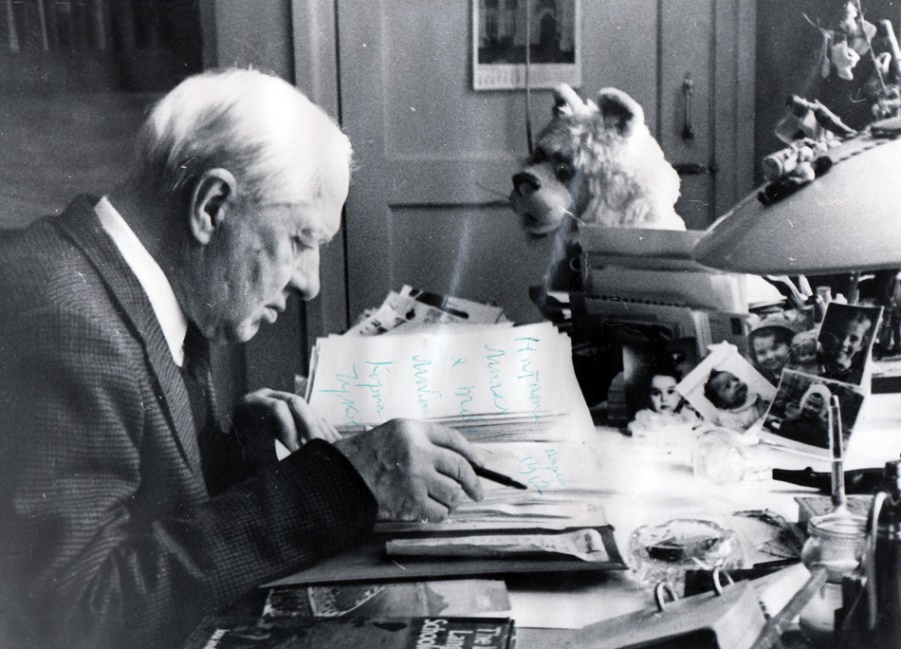 «Бюро находок»
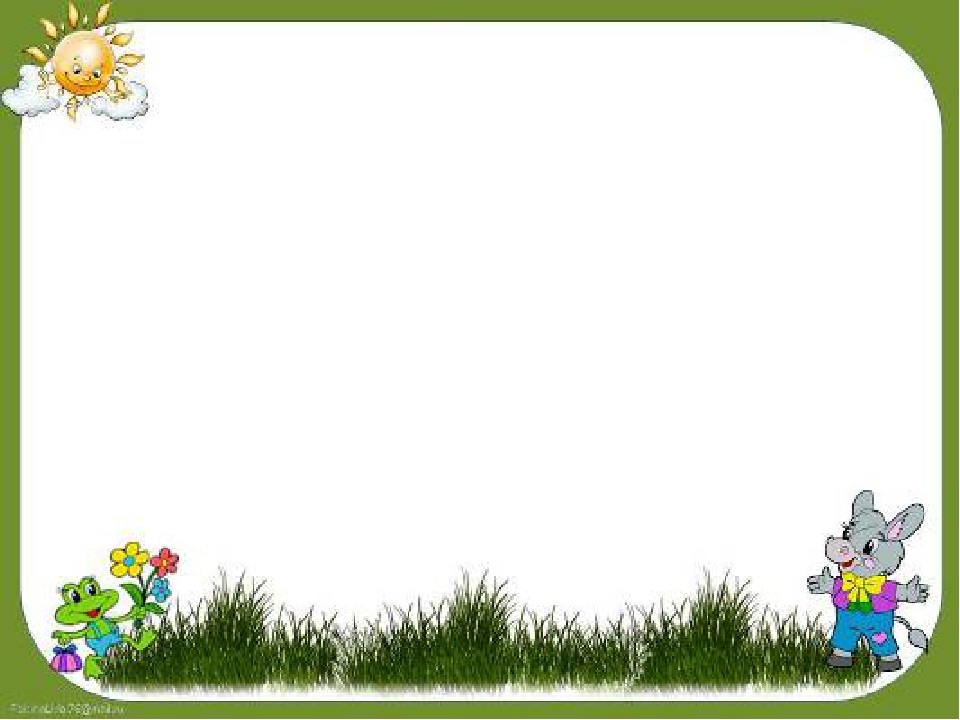 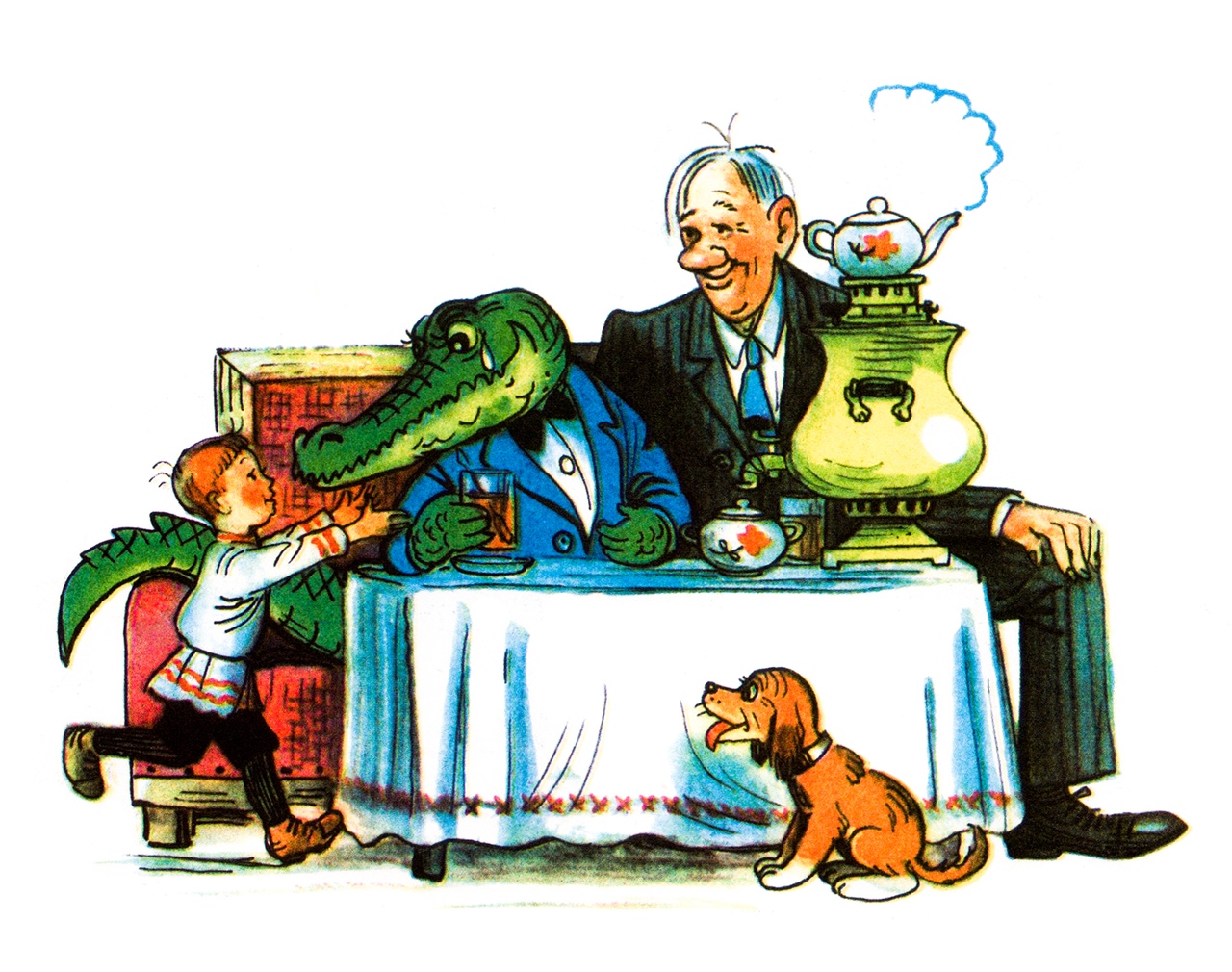 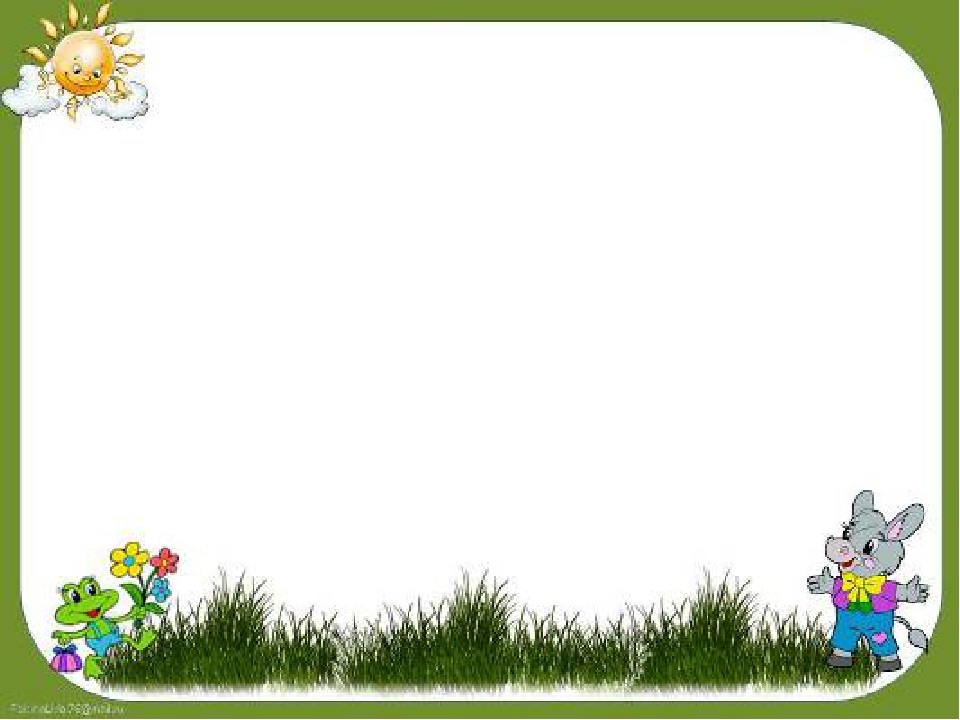 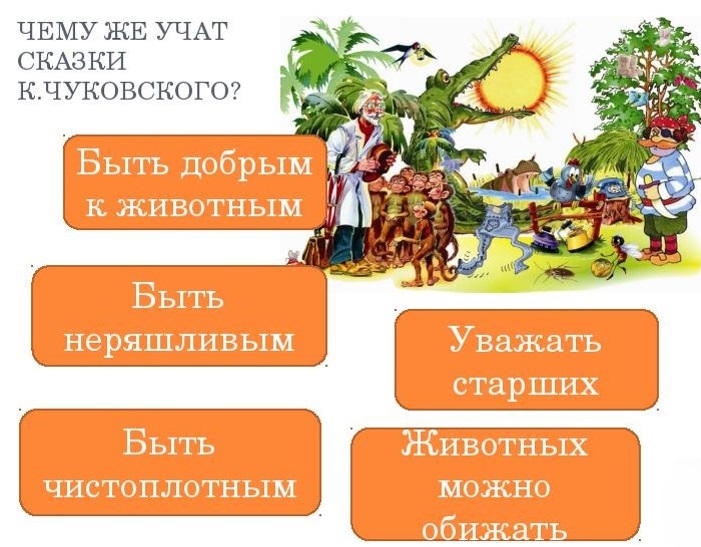 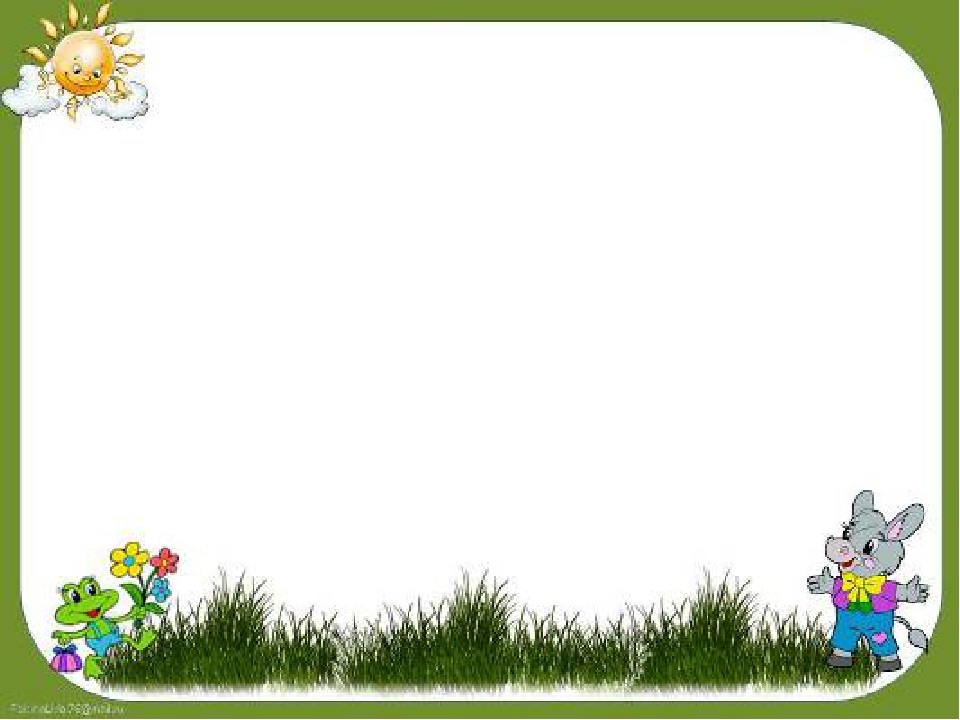 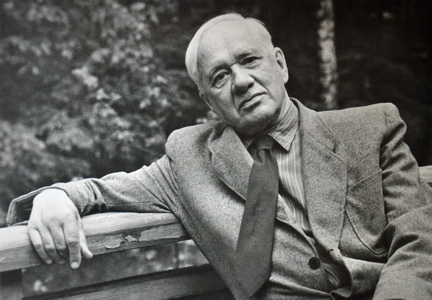